PROPIEDAD INTELECTUAL:
DERECHOS DE AUTOR Y CREACIÓN
DE CONTENIDOS DIGITALES

PARTE ESPECIAL: PROPIEDAD INTELECTUAL, LICENCIAS Y CONTENIDOS DIGITALES
Ciara Vicente Mampel
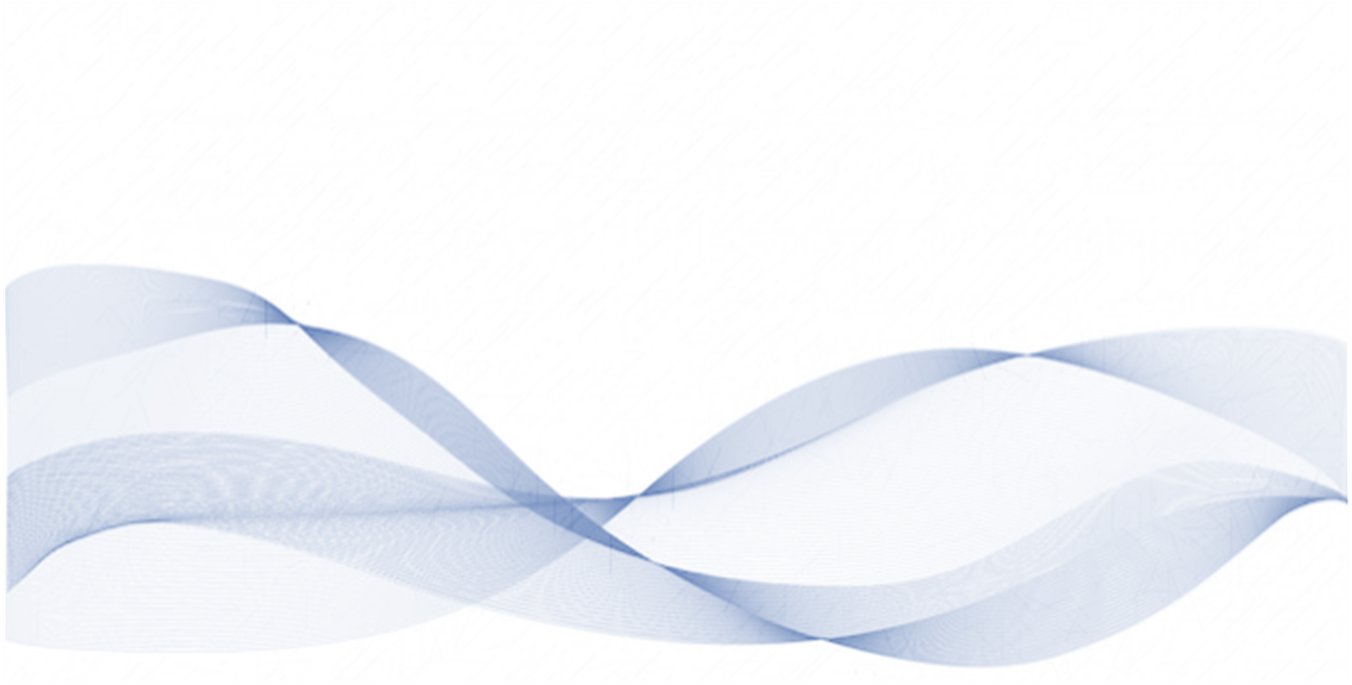 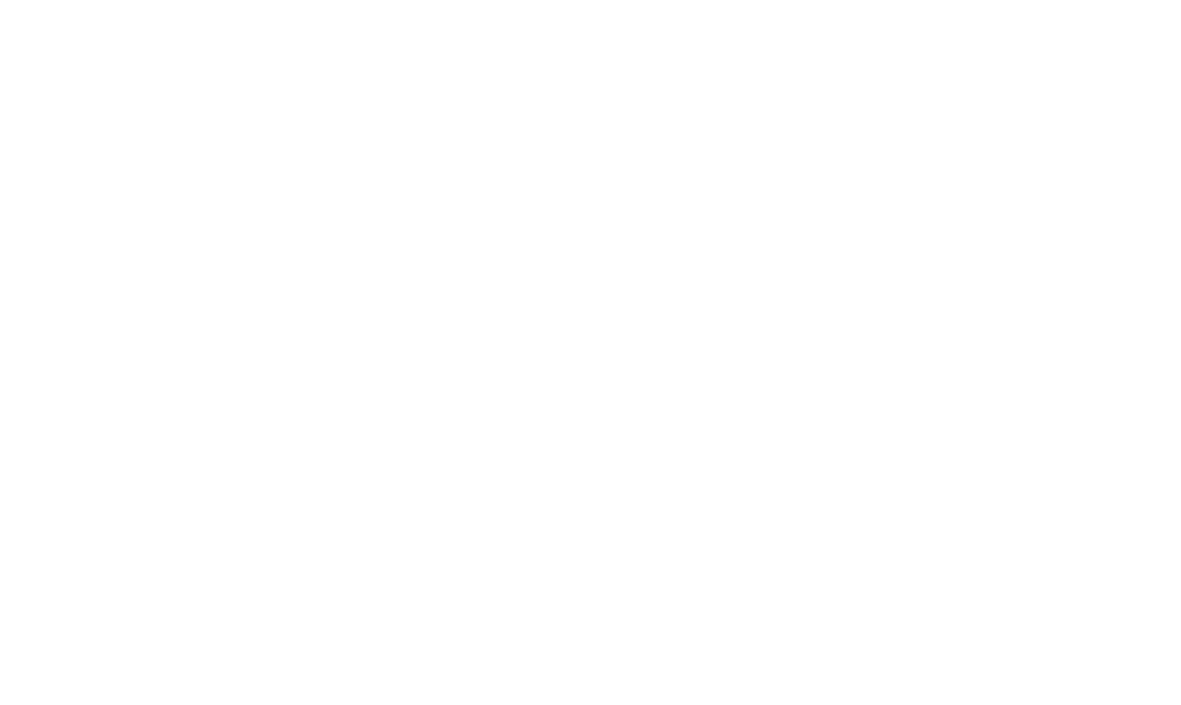 LA TRANSMISIÓN DE DERECHOS Y LA EXPLOTACIÓN DE CONTENIDOS DIGITALES
TRANSMISIÓN DE DERECHOS PATRIMONIALES O DE EXPLOTACIÓN:
MORTIS CAUSA: testamento (art. 42 LPI).
INTER VIVOS (art. 43 LPI):
Cesión de los derechos patrimoniales (reproducción, distribución, etc.) conforme a las condiciones pactadas (ámbito objetivo, temporal, geográfico y territorial).
La falta de determinación temporal y territorial provoca que la cesión sea por un periodo  de 5 años y en el territorio en el que se realice la cesión.
La falta de determinación objetiva provoca que el alcance de la cesión sea el que se deduzca del contrato y sea indispensable para cumplir su propósito.
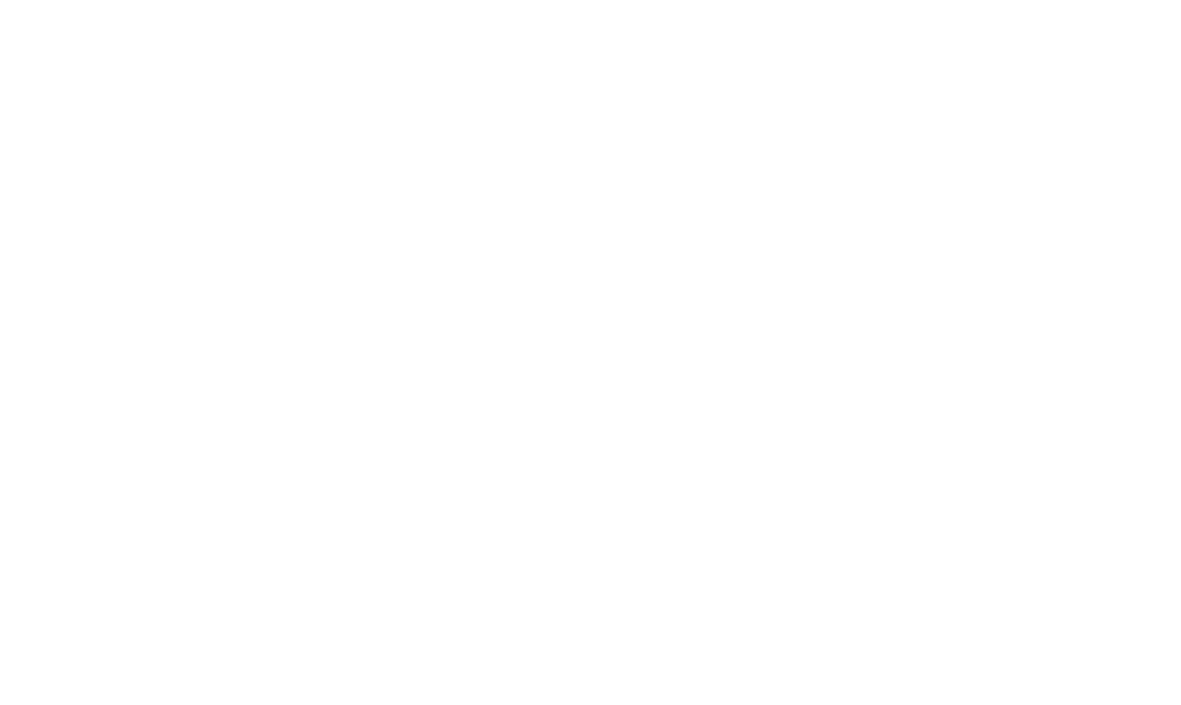 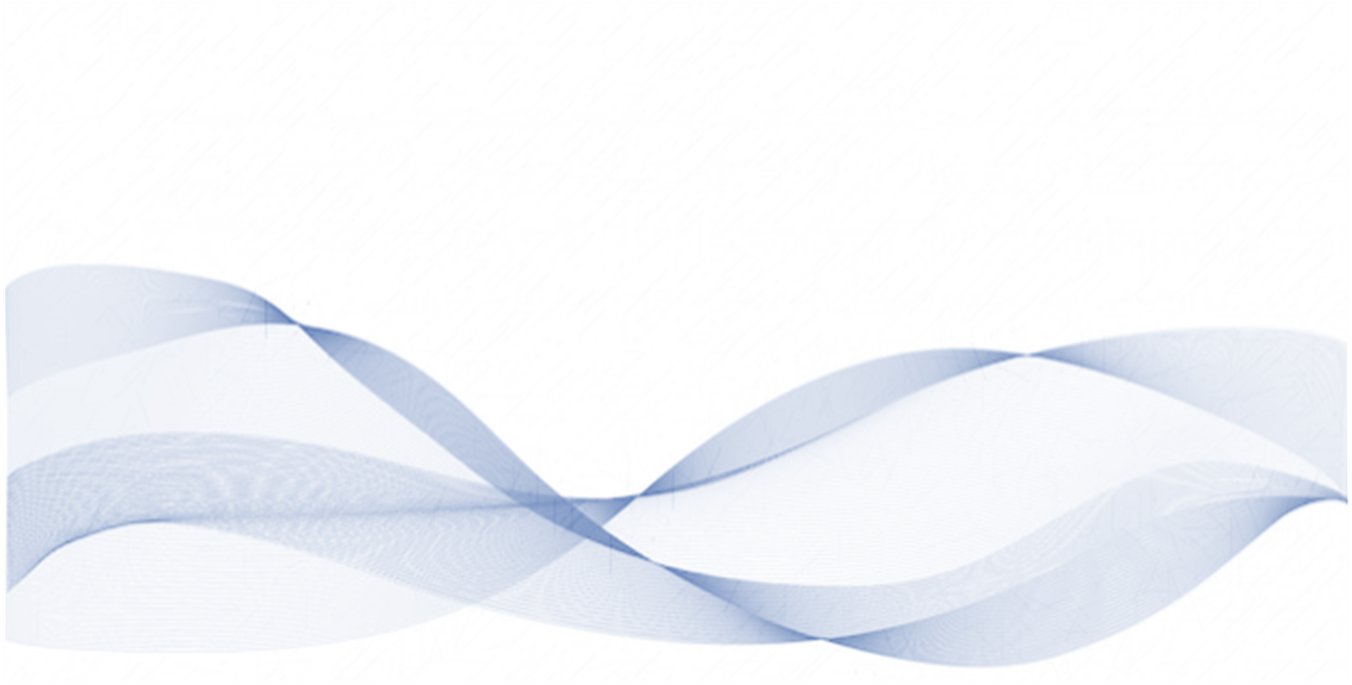 LA TRANSMISIÓN DE DERECHOS Y LA EXPLOTACIÓN DE CONTENIDOS DIGITALES
TRANSMISIÓN DE DERECHOS PATRIMONIALES O DE EXPLOTACIÓN:
INTER VIVOS (art. 43 LPI):
Será nula la cesión de derechos de explotación respecto del conjunto de las obras que pueda crear el autor en el futuro (art. 43.3 LPI).
Serán nulas las estipulaciones por las que el autor se comprometa a no crear alguna obra en el futuro (art. 43.4 LPI).
La transmisión de los derechos de explotación no alcanza a las modalidades de utilización o medios de difusión inexistentes o desconocidos al tiempo de la cesión (art. 43.5 LPI).

¿Y  LOS DERECHOS MORALES?
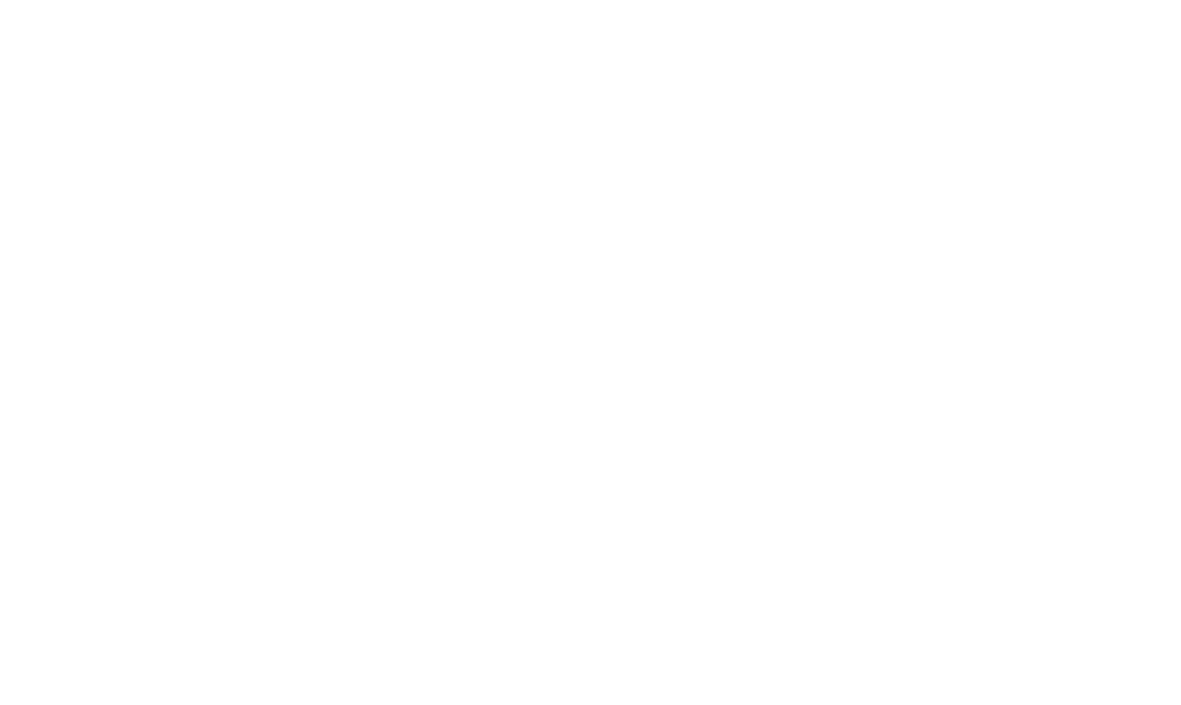 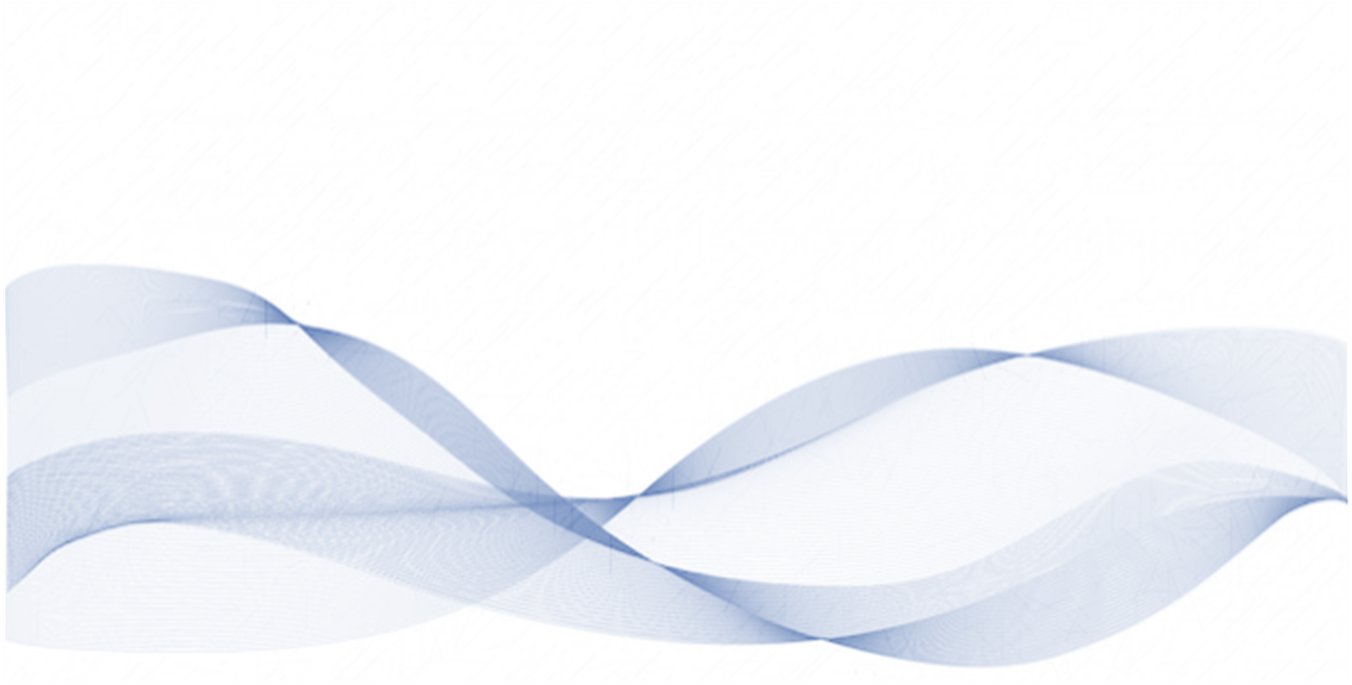 LA TRANSMISIÓN DE DERECHOS Y LA EXPLOTACIÓN DE CONTENIDOS DIGITALES
TRANSMISIÓN DE DERECHOS PATRIMONIALES O DE EXPLOTACIÓN:
Capacidad (art. 44 LPI):
Menores de 18 años y mayores de 16, que vivan de forma independiente con consentimiento de sus padres o tutores o con autorización de la persona o institución que los tenga a su cargo.
Requisitos formales (art. 45 LPI):
La cesión deberá formalizarse por escrito; en caso contrario y previo requerimiento fehaciente, el autor podrá resolver el contrato.
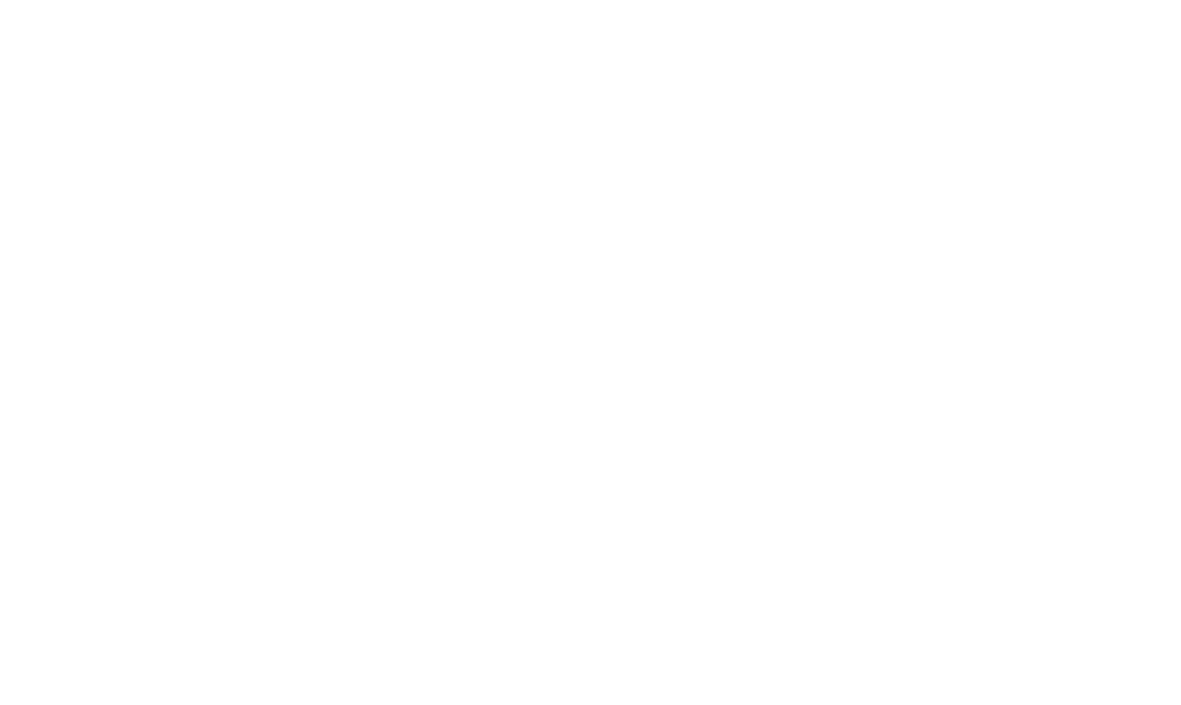 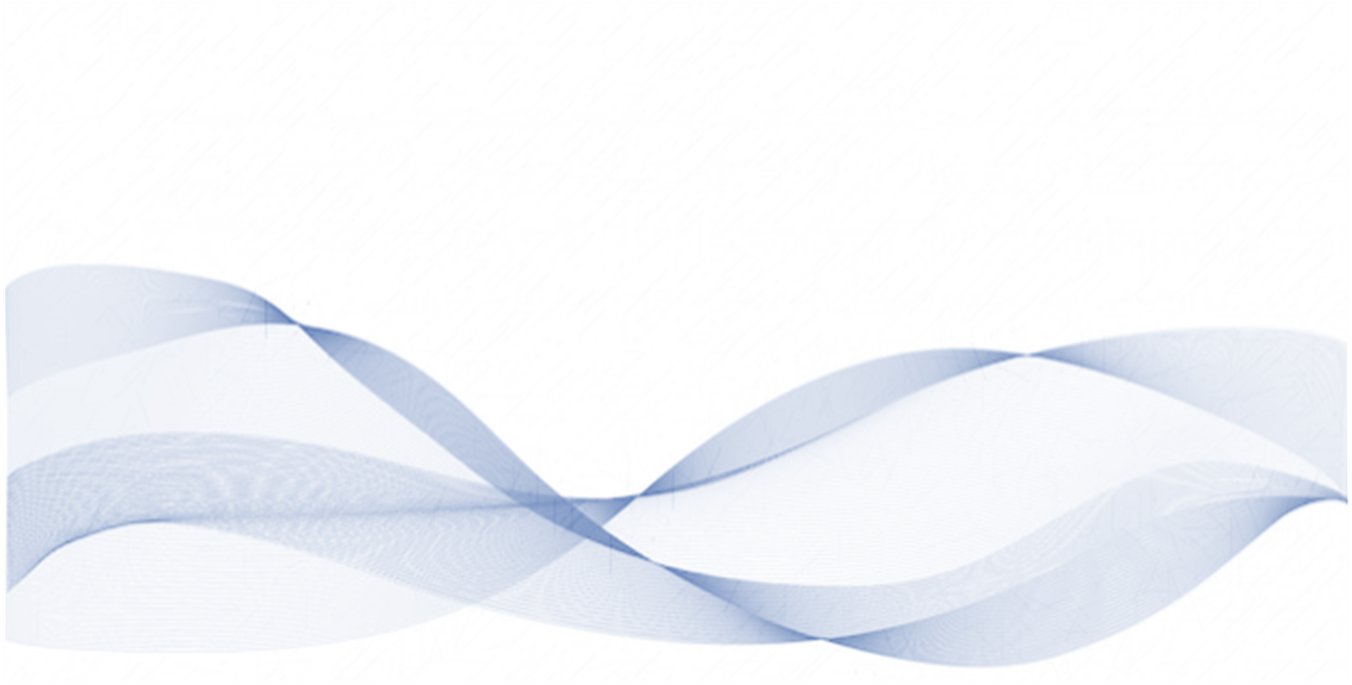 LA TRANSMISIÓN DE DERECHOS Y LA EXPLOTACIÓN DE CONTENIDOS DIGITALES
TRANSMISIÓN DE DERECHOS PATRIMONIALES O DE EXPLOTACIÓN:
Modalidades de cesión
CESIÓN EXCLUSIVA:
Para que una cesión sea exclusiva deberá configurarse expresamente en el contrato (art. 48 LPI).
La cesión exclusiva atribuirá al cesionario, conforme a lo pactado, la facultad de explotar la obra con exclusión de otra persona -incluido el cedente- y, salvo pacto en contrario, las de otorgar autorizaciones no exclusivas a terceros (Art. 48 LPI).
Además, el cesionario exclusivo podrá perseguir las infracciones realizadas sobre el derecho objeto de cesión (art. 48 LPI).
El cesionario en exclusiva podrá transmitir a otro su derecho con el consentimiento expreso del cedente (art. 49 LPI).
En caso contrario, esto es, a falta de consentimiento expreso, los cesionarios responderán solidariamente frente al primer cedente de las obligaciones de la cesión.
No será necesario el consentimiento cuando la transmisión se lleve a cabo como consecuencia de la disolución o del cambio de titularidad de la empresa cesionaria.
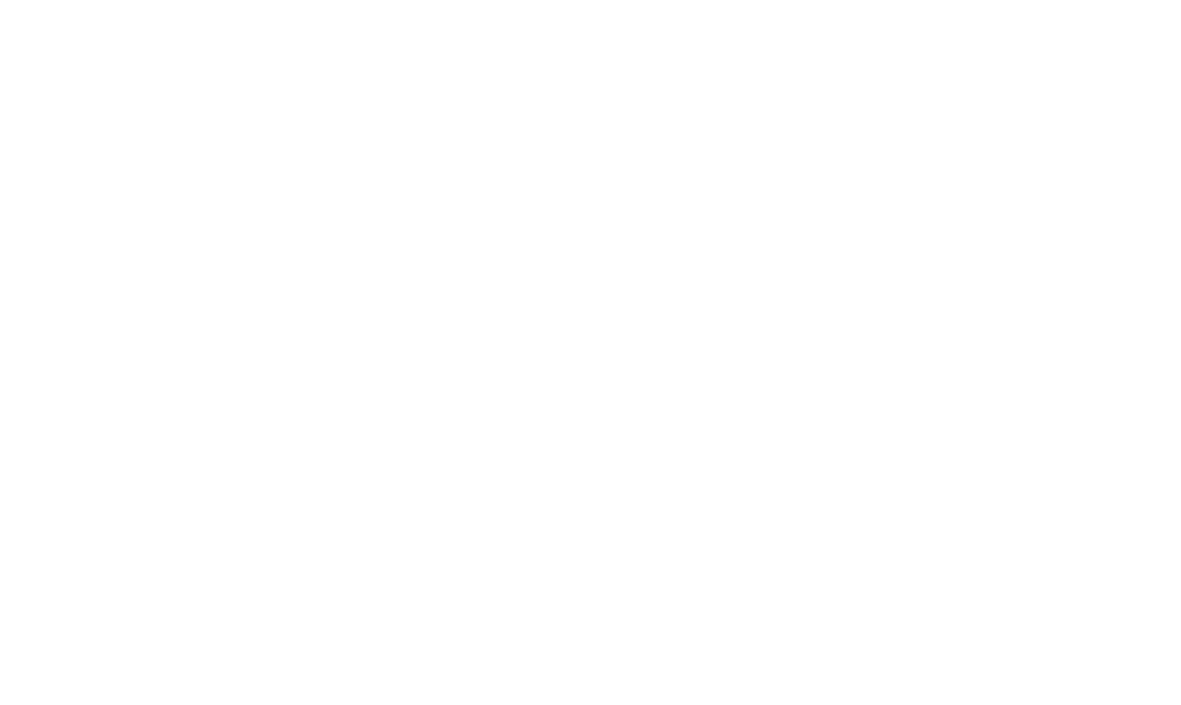 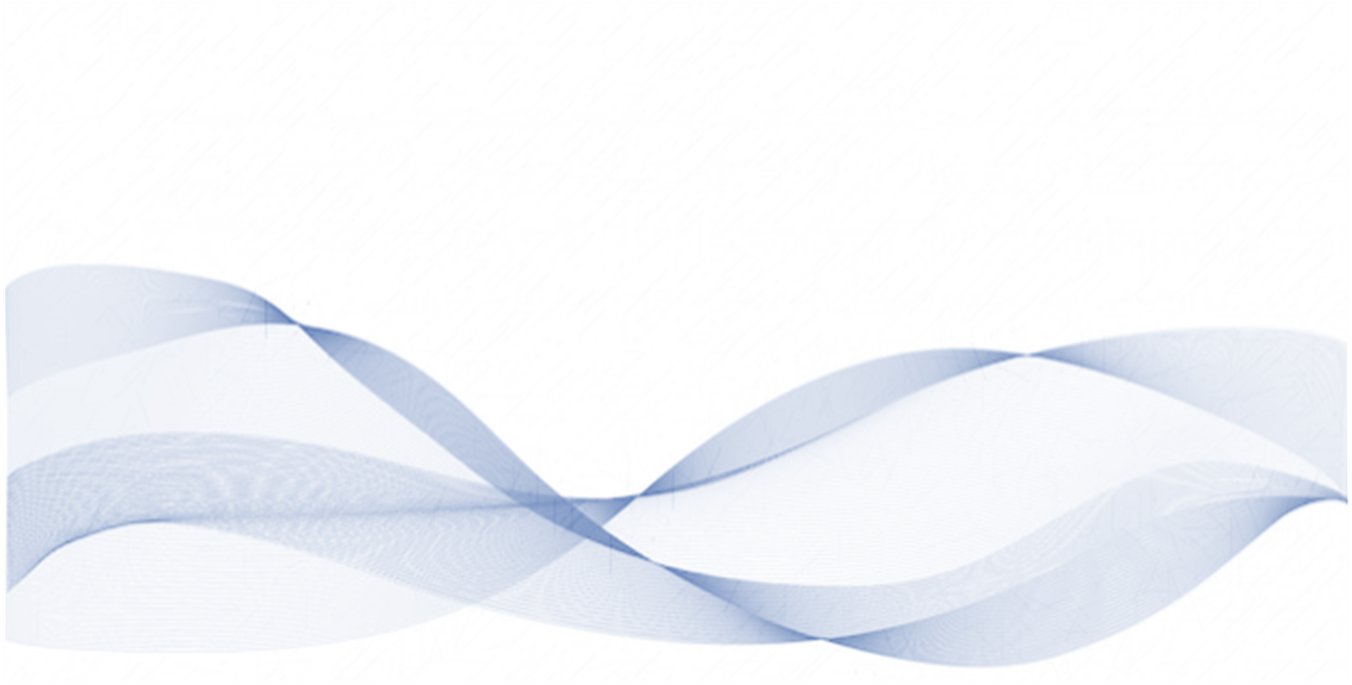 LA TRANSMISIÓN DE DERECHOS Y LA EXPLOTACIÓN DE CONTENIDOS DIGITALES
TRANSMISIÓN DE DERECHOS PATRIMONIALES O DE EXPLOTACIÓN:
Modalidades de cesión
CESIÓN NO EXCLUSIVA:
El cesionario no exclusivo podrá utilizar la obra cedida conforme a lo pactado. Su derecho será transmisible, salvo cuando la transmisión surja como consecuencia de la disolución o cambio de titularidad de la empresa cesionaria (art. 50.1 LPI).
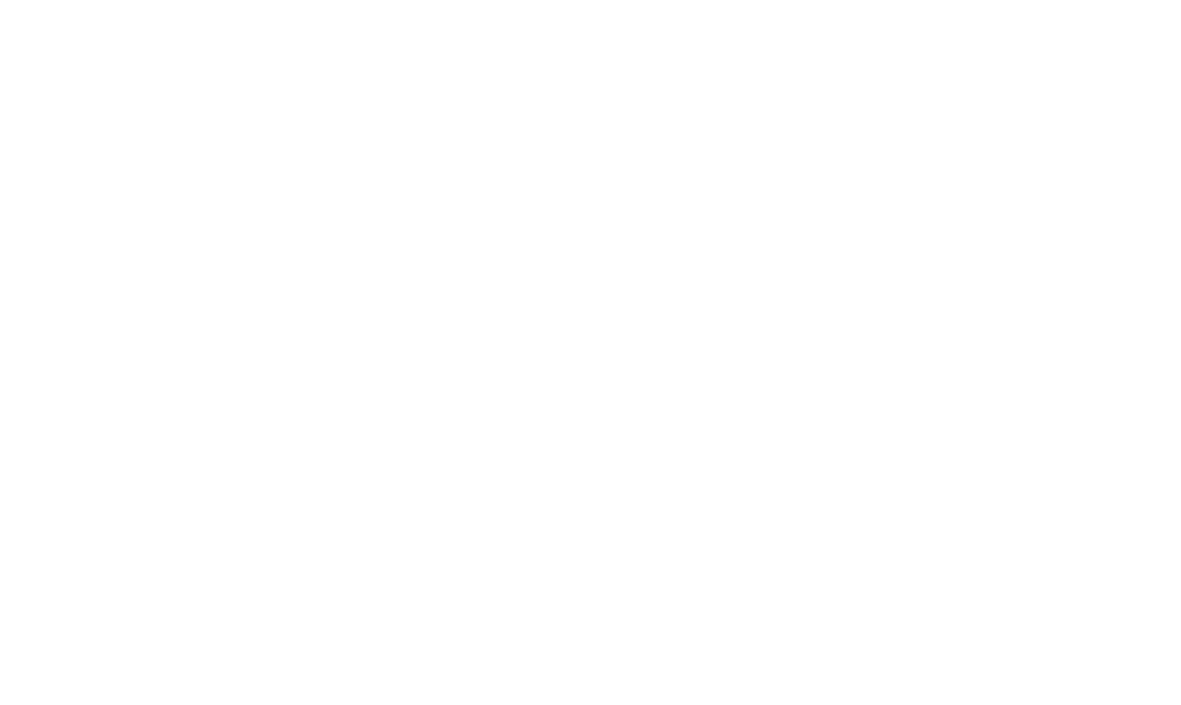 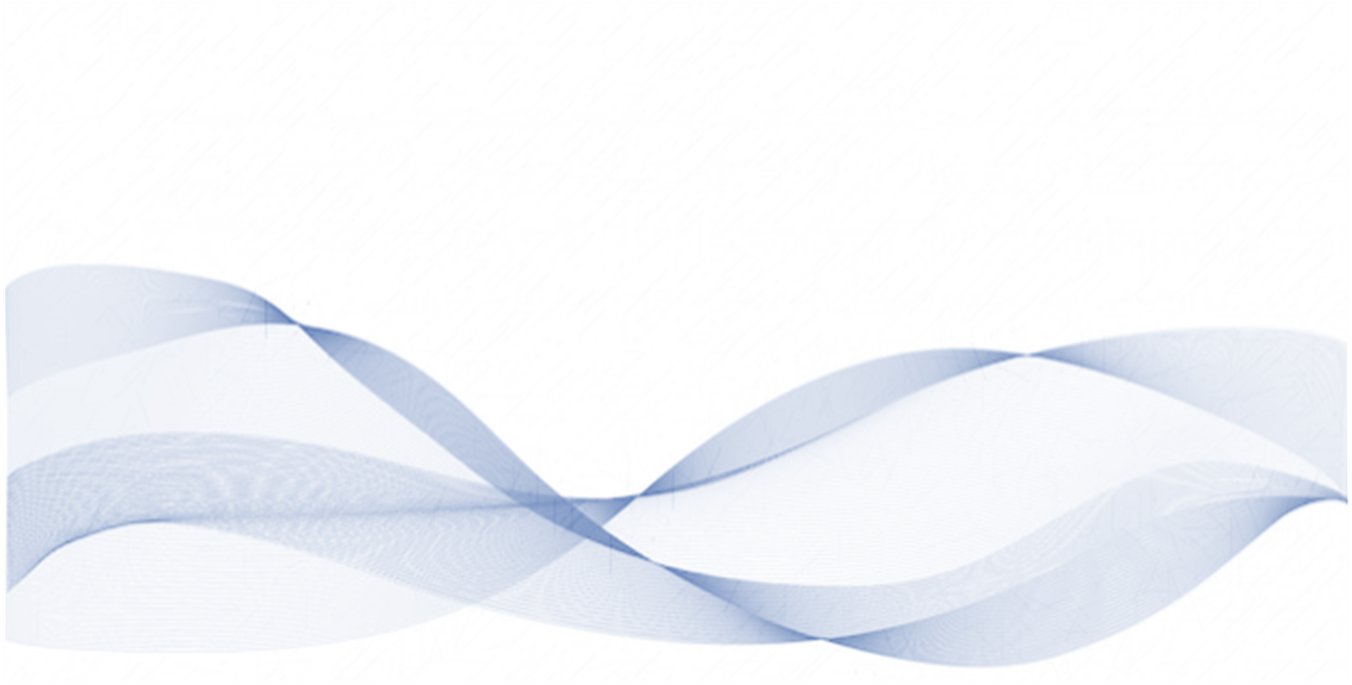 LA TRANSMISIÓN DE DERECHOS Y LA EXPLOTACIÓN DE CONTENIDOS DIGITALES
TRANSMISIÓN DE DERECHOS PATRIMONIALES O DE EXPLOTACIÓN:
Remuneración
El contrato de cesión habilita al cedente para participar proporcionalmente en los ingresos de la explotación del cesionario (art. 46.1 LPI).
Esta remuneración también podrá pactarse en una cantidad a tanto alzado cuando (art. 46.2 LPI):
Exista dificultad grave en la determinación de los ingresos o su comprobación sea imposible o de un coste desproporcionado con la eventual retribución, atendiendo a las particularidades de la modalidad de la explotación.
La utilización de la obra tenga carácter accesorio respecto de la actividad o del objeto material a los que se destinen.
La obra, utilizada con otras, no constituya un elemento esencial de la creación intelectual en la que se integre.
En el caso de la primera y única edición de las siguientes obras no divulgadas previamente: diccionarios, antologías y enciclopedias; prólogos, anotaciones, introducciones y presentaciones; obras científicas; trabajos de ilustración de una obra; tradiciones; y ediciones populares a precios reducidos.
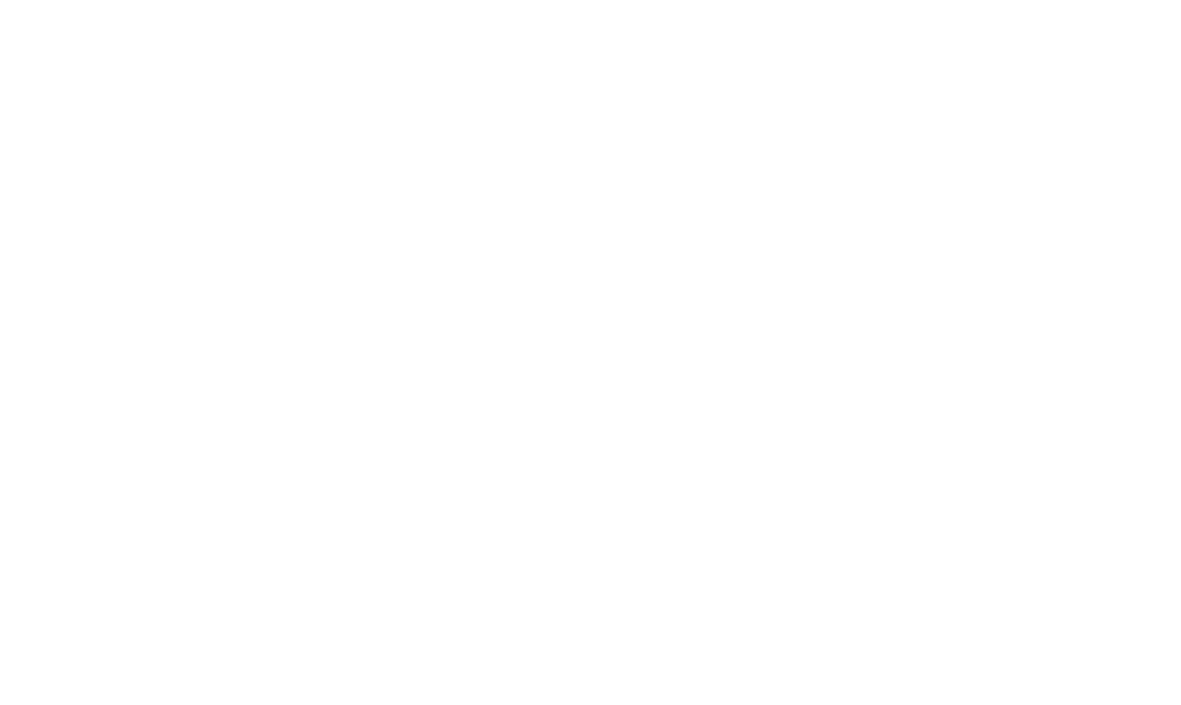 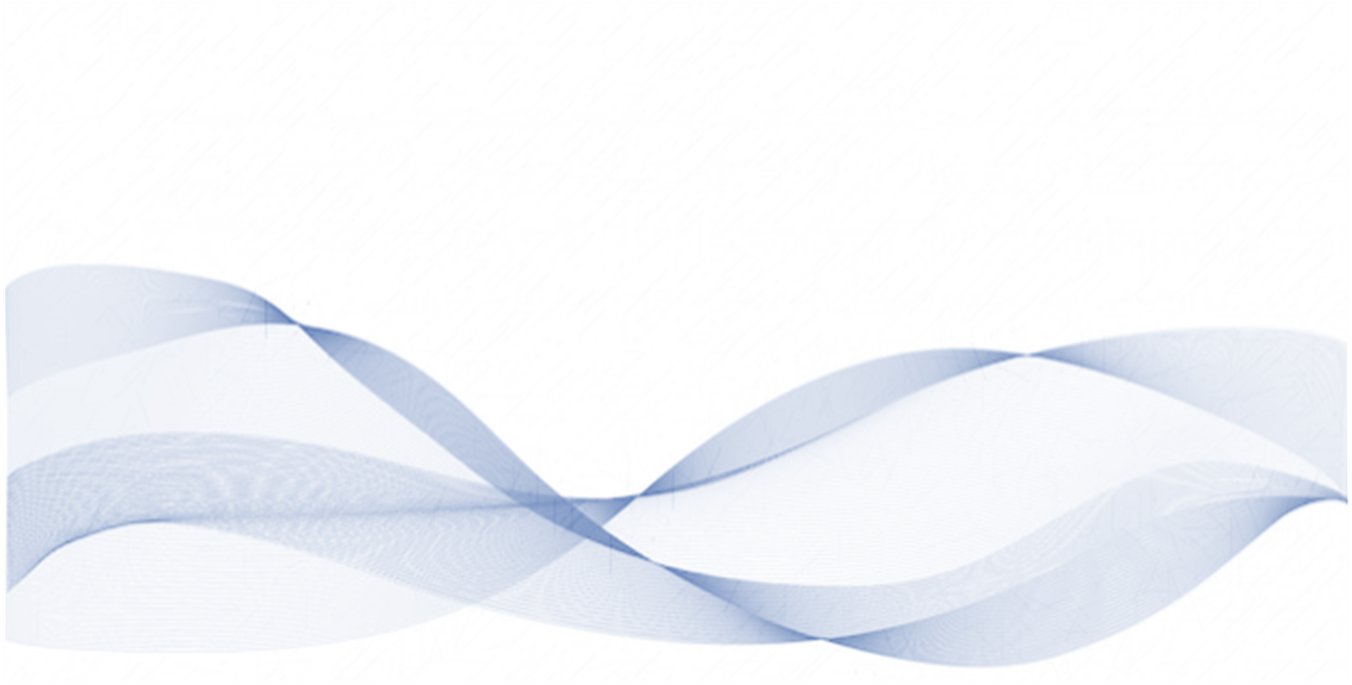 LA TRANSMISIÓN DE DERECHOS Y LA EXPLOTACIÓN DE CONTENIDOS DIGITALES
TRANSMISIÓN DE DERECHOS PATRIMONIALES O DE EXPLOTACIÓN:
Revisión de la remuneración
“Si en la cesión se produjese una manifiesta desproporción entre la remuneración inicialmente pactada por el autor en comparación con la totalidad de los ingresos subsiguientes derivados de la explotación de las obras obtenidos por el cesionario o su derechohabiente, se podrá pedir la revisión del contrato y, en defecto de acuerdo, acudir al Juez para que fije una remuneración adecuada y equitativa, atendidas las circunstancias del caso” (art. 47.1 LPI).
“Esta facultad podrá ejercitarse dentro de los diez años siguientes al de la cesión, siempre que no exista pacto expreso acordado al efecto, convenio colectivo o acuerdo sectorial entre los representantes de los autores y los cesionarios que prevean un procedimiento de revisión de la remuneración no equitativa por la cesión de derechos como el indicado en el apartado anterior” (art. 47.2 LPI).
“Esta acción de revisión no será aplicable a los autores de los programas de ordenador” (art. 47.3 LPI).
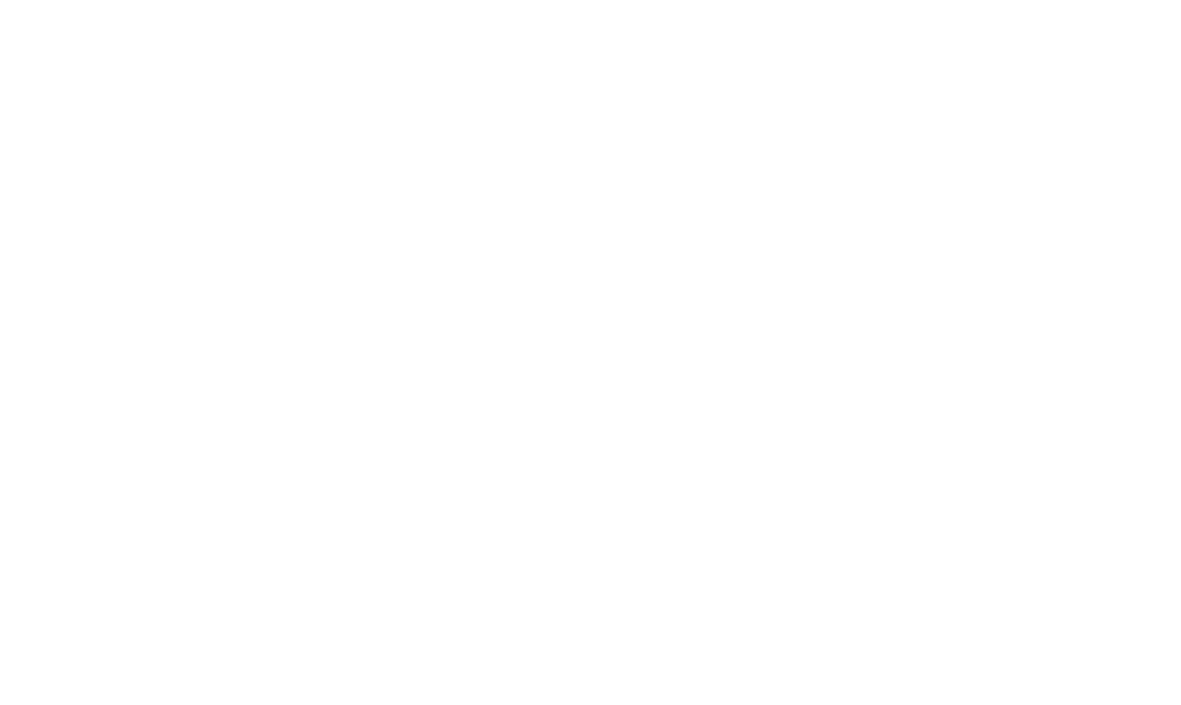 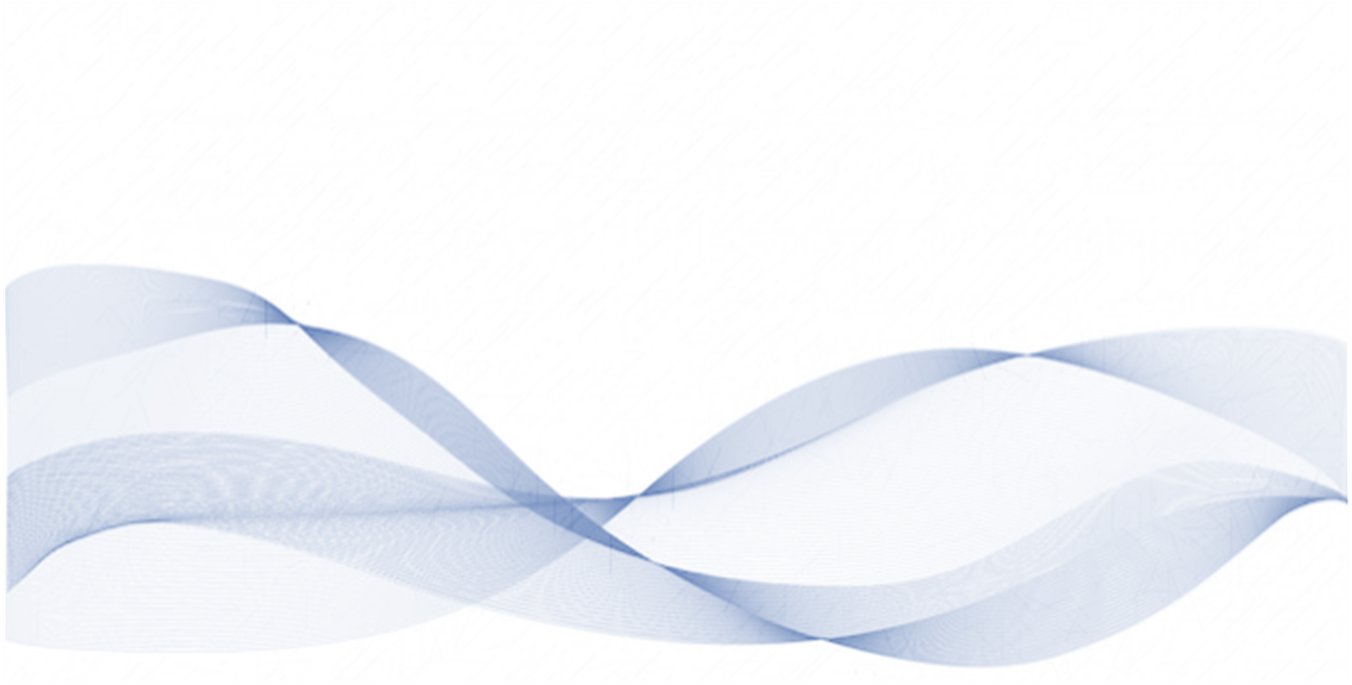 LA TRANSMISIÓN DE DERECHOS Y LA EXPLOTACIÓN DE CONTENIDOS DIGITALES
OPEN ACCESS (ACCESO ABIERTO)
Refleja la posibilidad de acceder gratuitamente y sin restricciones a los recursos digitales que estén en abierto (textos, bases de datos, soportes de audio, video, etc.).
Requisitos para poder difundir un determinado recurso digital en abierto:
Accesibilidad gratuita libre y universal sin costes.
Cesión irrevocable e ilimitada de los derechos de propiedad intelectual para utilizar, reproducir y distribuir los materiales.
Disponibilidad íntegra de los materiales en un repositorio reconocido Open Access.
Ventajas del Open Access: mayor visibilidad y difusión de la investigación y transferencia del conocimiento.
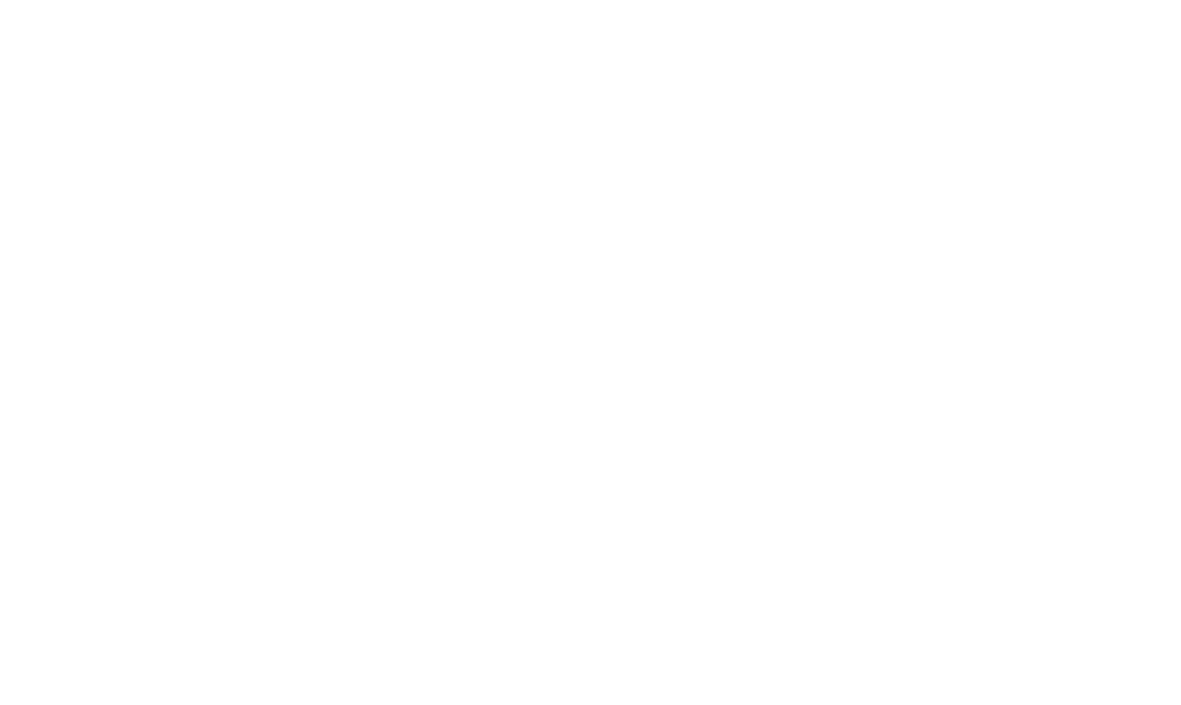 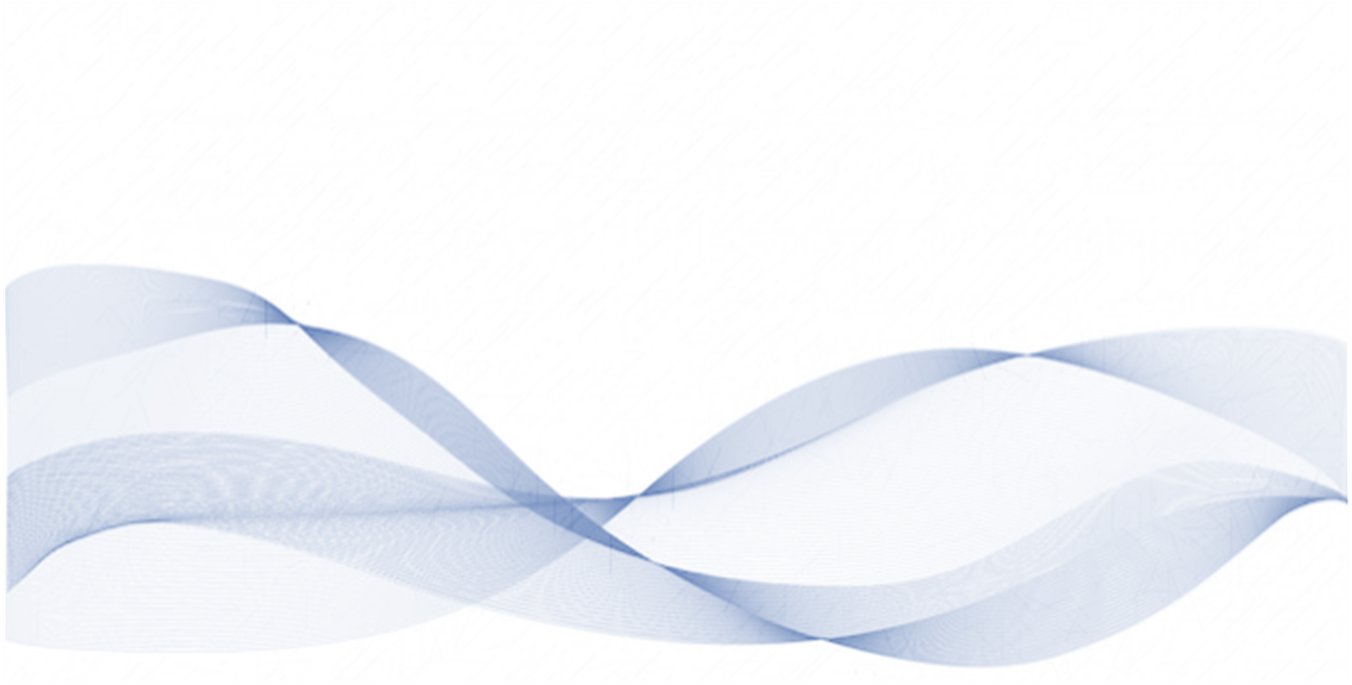 LA TRANSMISIÓN DE DERECHOS Y LA EXPLOTACIÓN DE CONTENIDOS DIGITALES
OPEN ACCESS (ACCESO ABIERTO)
Ley 14/2011, de 1 de julio, de la Ciencia, la Tecnología y la Innovación (LCTI):
“Los agentes públicos del Sistema Español de Ciencia, Tecnología e Innovación impulsarán el desarrollo de repositorios, propios o compartidos, de acceso abierto a las publicaciones de su personal de investigación, y establecerán sistemas que permitan conectarlos con iniciativas similares de ámbito nacional e internacional” (art. 37.1 LCTI).
“El personal de investigación cuya actividad investigadora esté financiada mayoritariamente con fondos de los Presupuestos Generales del Estado hará pública una versión digital de la versión final de los contenidos que le hayan sido aceptados para publicación en publicaciones de investigación seriadas o periódicas, tan pronto como resulte posible, pero no más tarde de doce meses después de la fecha oficial de publicación” (art. 37.2 LCTI).
“La versión electrónica se hará pública en repositorios de acceso abierto reconocidos en el campo de conocimiento en el que se ha desarrollado la investigación, o en repositorios institucionales de acceso abierto” (art. 37.3 LCTI).
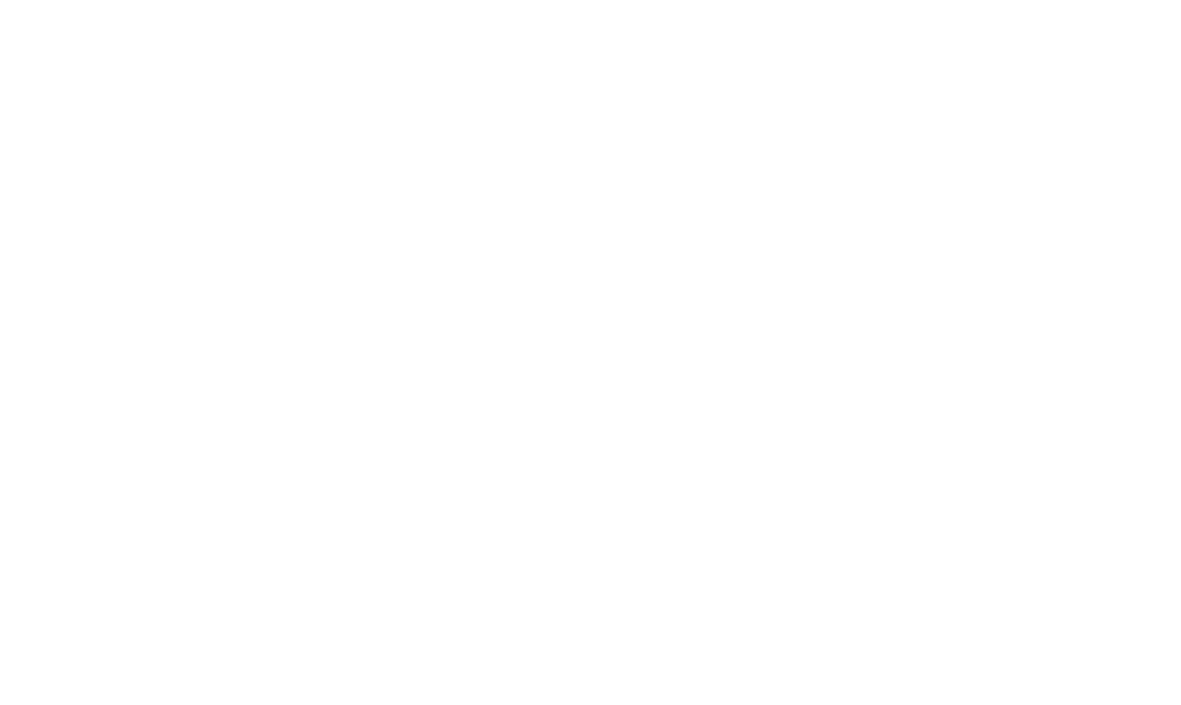 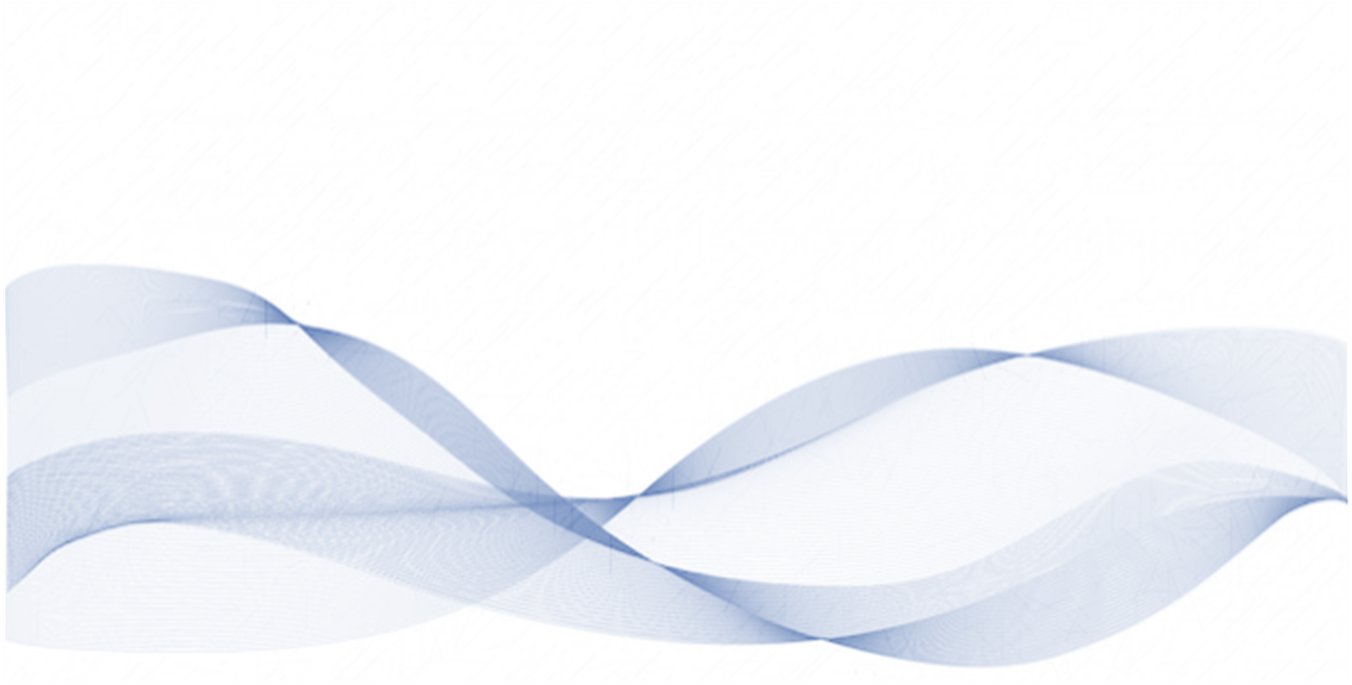 LA TRANSMISIÓN DE DERECHOS Y LA EXPLOTACIÓN DE CONTENIDOS DIGITALES
OPEN ACCESS (ACCESO ABIERTO)
Ley 14/2011, de 1 de julio, de la Ciencia, la Tecnología y la Innovación (LCTI):
“La versión electrónica pública podrá ser empleada por las Administraciones Públicas en sus procesos de evaluación” (art. 37.4 LCTI).
“El Ministerio de Ciencia e Innovación facilitará el acceso centralizado a los repositorios, y su conexión con iniciativas similares nacionales e internacionales” (art. 37.5 LCTI).
“Lo anterior se entiende sin perjuicio de los acuerdos en virtud de los cuales se hayan podido atribuir o transferir a terceros los derechos sobre las publicaciones, y no será de aplicación cuando los derechos sobre los resultados de la actividad de investigación, desarrollo e innovación sean susceptibles de protección”. (art. 37.6 LCTI).
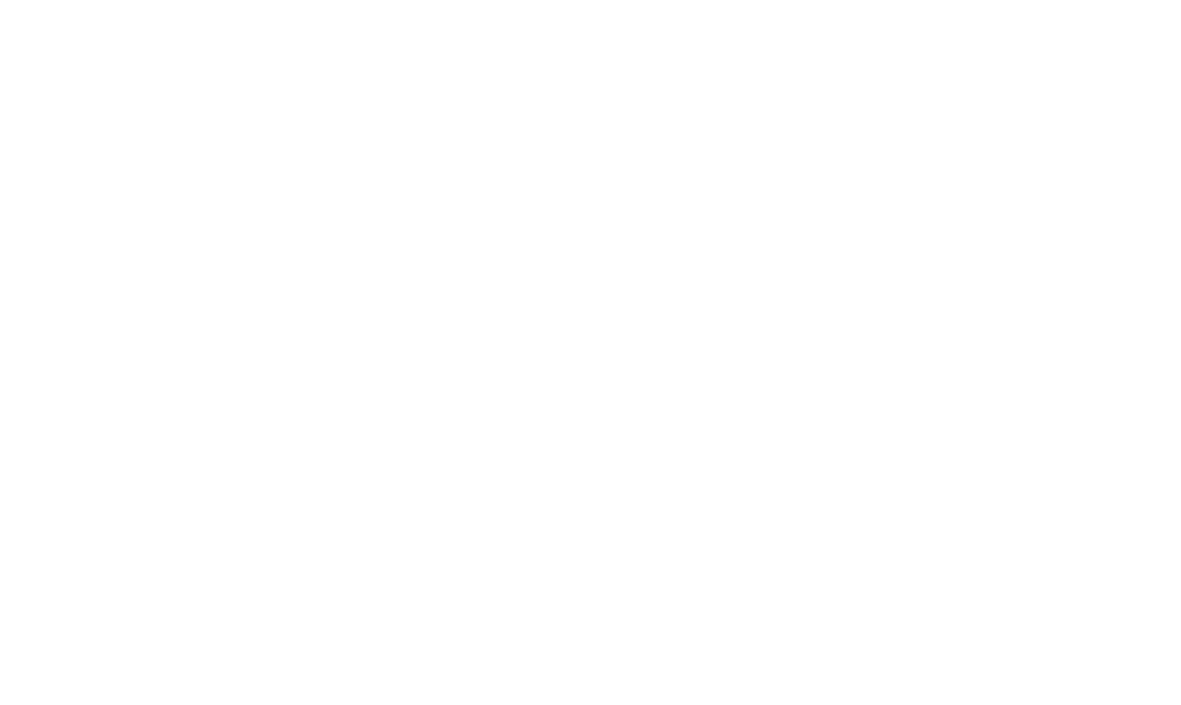 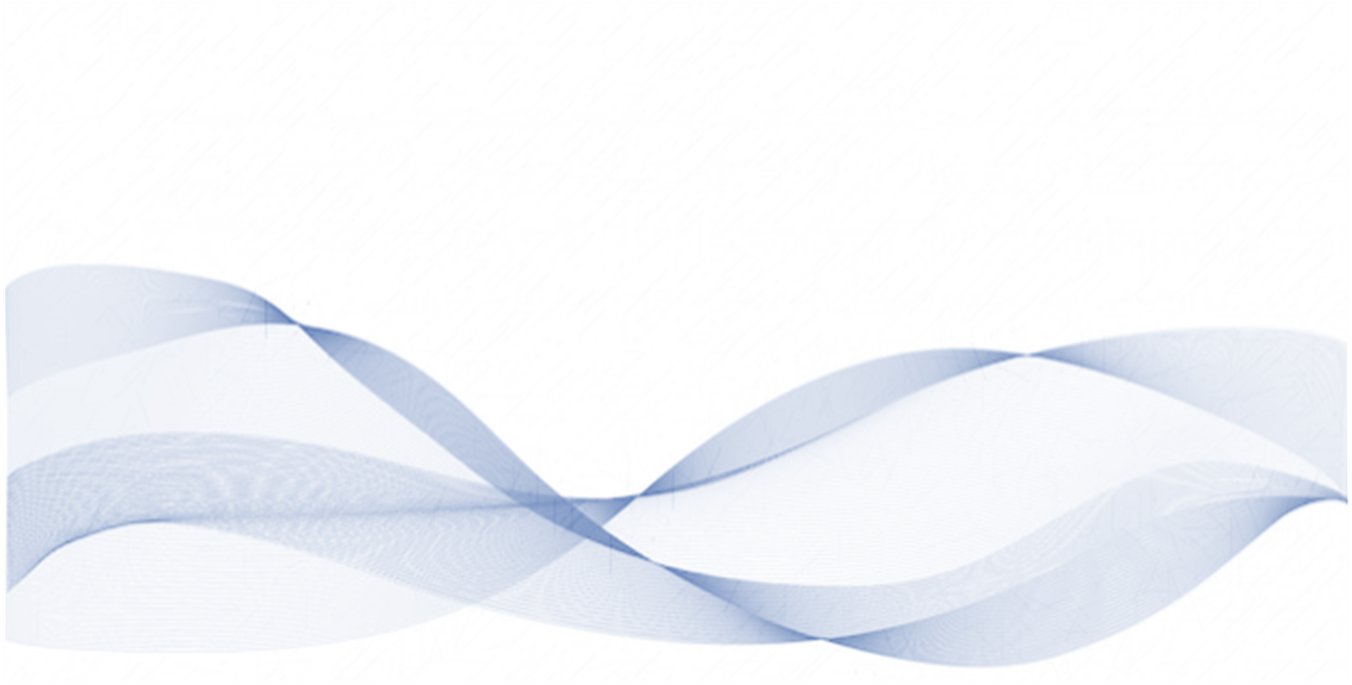 LA TRANSMISIÓN DE DERECHOS Y LA EXPLOTACIÓN DE CONTENIDOS DIGITALES
OPEN ACCESS (ACCESO ABIERTO)
Excurso: Los trabajos de los estudiantes universitarios
Normativa aplicable: RD 1791 1791/2010, de 30 de diciembre, por el que se aprueba el Estatuto del Estudiante Universitario.
Reconocimiento los estudiantes de la autoría de los trabajos elaborados durante sus estudios y su protección mediante propiedad intelectual [art. 7.1.x)]; en concreto, el TFG [art. 8.h)], el TFM [art. 9.h)], la Tesis doctoral [art. 10.f)] y los trabajos de investigación previos para su respectiva elaboración.
Excepción: ante la concurrencia de una beca o ayuda que formalice una vinculación del estudiante con la Universidad se deberá atender a la convocatoria pública del contrato para determinar las reglas de atribución de los derechos de propiedad intelectual derivados de la investigación.
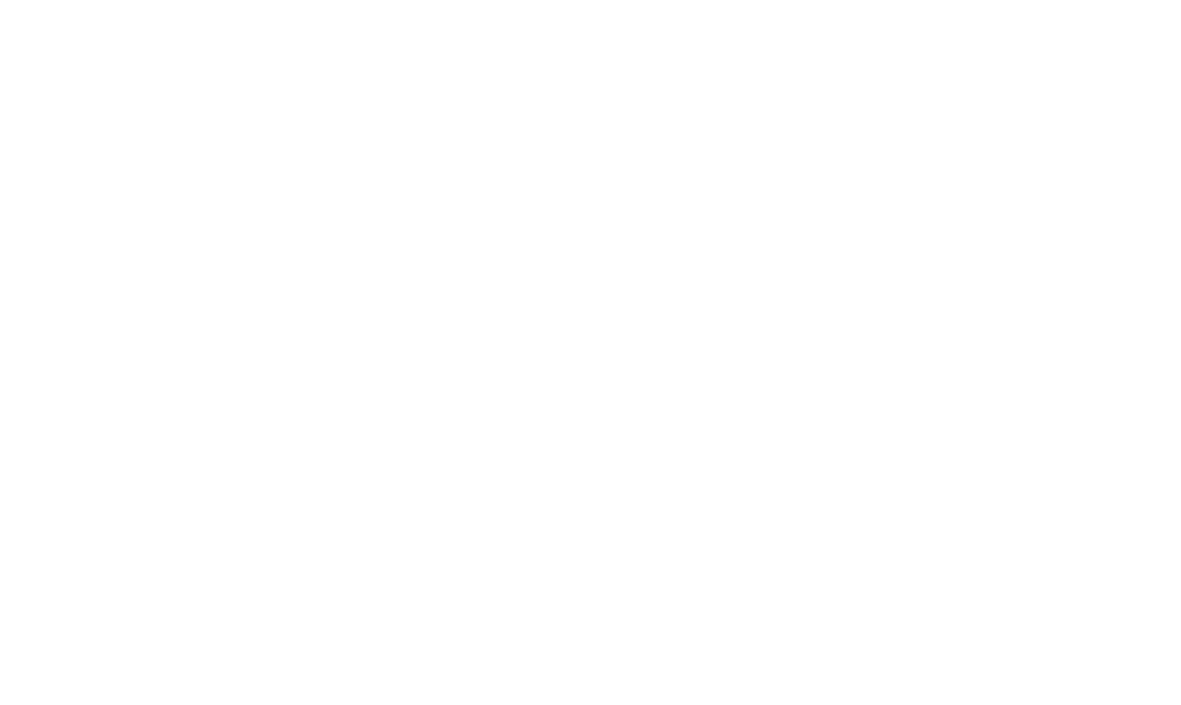 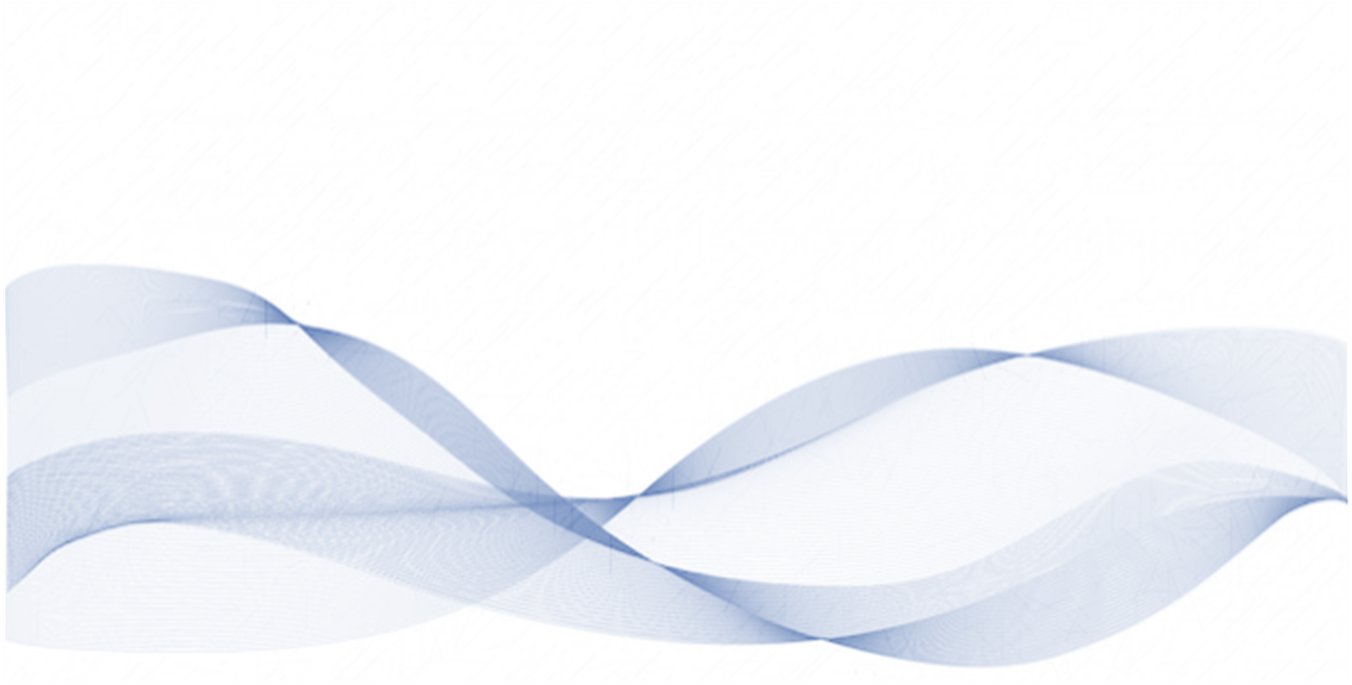 LICENCIAS CREATIVE COMMONS
INICIATIVA CREATIVE COMMONS (2002)
conjunto de licencias que les permita autorizar a favor del público la explotación de sus obras intelectuales, para construir un commons que esté a disposición del público de forma libre y gratuita.
commons vs. dominio público

LICENCIAS CREATIVE COMMONS 
Sujetos: licenciante (titular de los DPI) y licenciatario (usuario).
Licencias públicas y estandarizadas.
Contenido prefijado mediante cláusulas tipo a combinar y que no pueden modificarse.
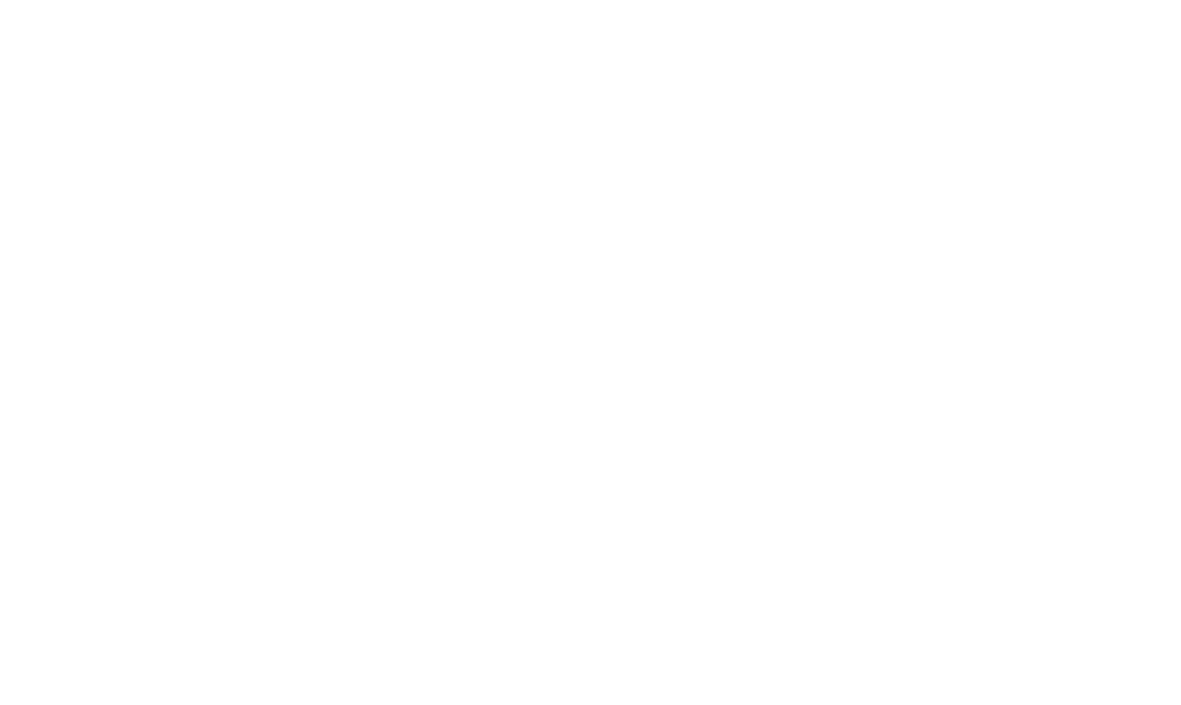 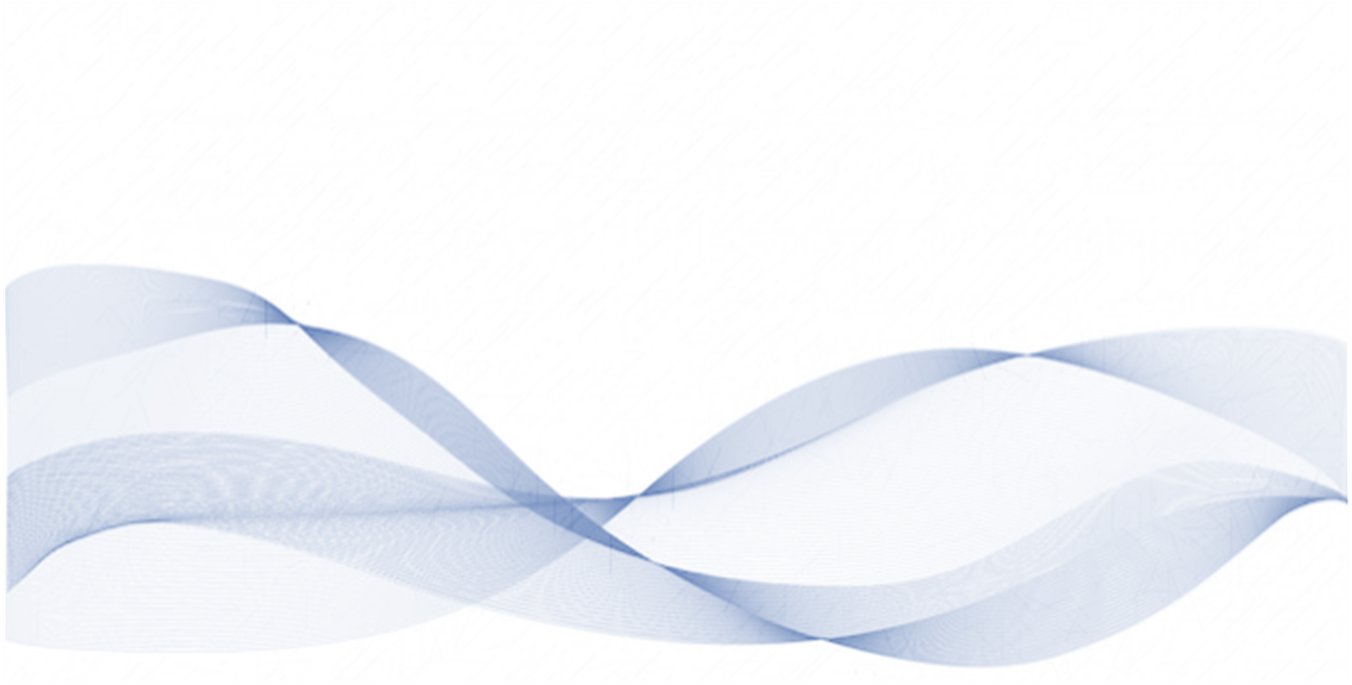 [Speaker Notes: Frente al sistema de copyright se inició un movimiento de cultura libre, que aboga por el uso de licencias libres para compartir y utilizar recursos. Una corriente de pensamiento que partió del denominado software libre, surgido como una reacción frente a la protección que la legislación confiere concretamente a los programas de ordenador y que hemos advertido en la primera presentación.

El software libre permite a los usuarios de software distribuidos bajo este tipo de licencia hacer cualquier uso de el para cualquier finalidad, copiarlo y modificarlo, adaptarlo, mejorarlo y distribuirlo con la mera condición de que el programa y sus nuevas versiones se pongan al alcance del resto de usuarios bajo la misma licencia. Es decir, que los programas generados continúen siendo libres y nadie utilice el esfuerzo ajeno en su propio beneficio.


En el contexto del movimiento del software libre surgió en 2002 el proyecto CC, mediante el cual se propuso facilitar modelos de licencia que permitan de forma sencilla el uso, la distribución y, en su caso, la modificación de todo tipo de creaciones de PI (obviamente, excepto software).

Se trata de poner al alcance de los titulares de PI –un conjunto de licencias que les permita autorizar a favor del público la explotación de sus obras intelectuales, para construir un commons que esté a disposición del público de forma libre y gratuita–.

Ahora bien, este commons o fondo común no debe confundirse con el dominio público. Hay que recordar que la obra licenciada con creative commons sigue estando protegida y es que la LPI solo reconoce el dominio público de una obra una vez agotado el período de vigencia de los derechos de explotación y aun entonces subsisten otros derechos que pueden ser ejercitados por los titulares de DPI o sus herederos e incluso por las AAPP.
–Diapositiva 2 párr.—

Es decir, poner a disposición de los titulares de DPI un modelo de licencia pública y estandarizada (contenido prefijado mediante cláusulas tipo que no pueden modificarse) que autorice el uso de su obra a través de Internet bajo determinadas condiciones, en lugar de prohibirse de facto. Se pasa así de ”tener todos los derechos reservados” a tener solo “algunos derechos reservados”. Uso libre a través de internet de una obra creada pero bajo ciertas condiciones que ahora veremos.]
LICENCIAS CREATIVE COMMONS
LICENCIAS CREATIVE COMMONS (2002)
En concreto, se puede optar por autorizar o excluir:
Usos comerciales que pretendan la obtención de un beneficio mercantil o de una contraprestación monetaria.
La modificación y transformación de la obra y, si la permite, someterla o no a copyleft (cláusulas contractuales que obligan a someter la nueva obra “derivada” a la misma licencia que ha permitido su creación). 

TIPOS DE LICENCIAS
Así, según se escoja, resultan seis tipos diferentes de licencias identificadas con la combinación de cuatro iconos que explican las condiciones establecidas por el titular de los DPI y que son comprensibles a nivel global:
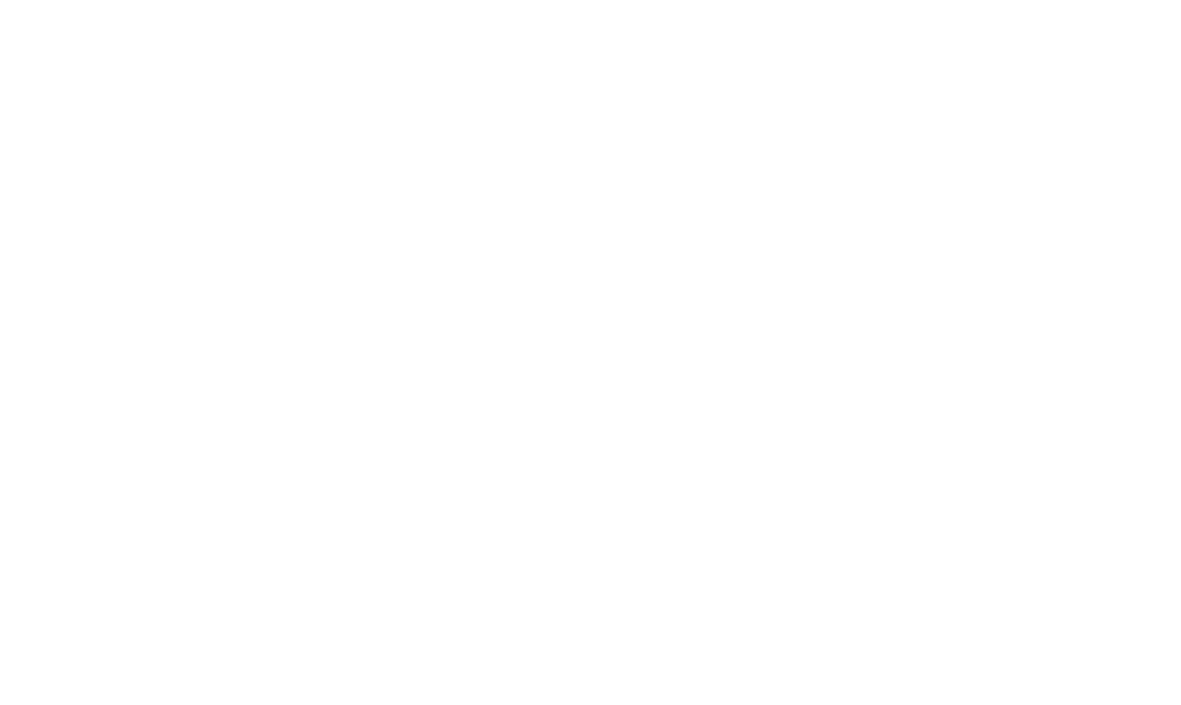 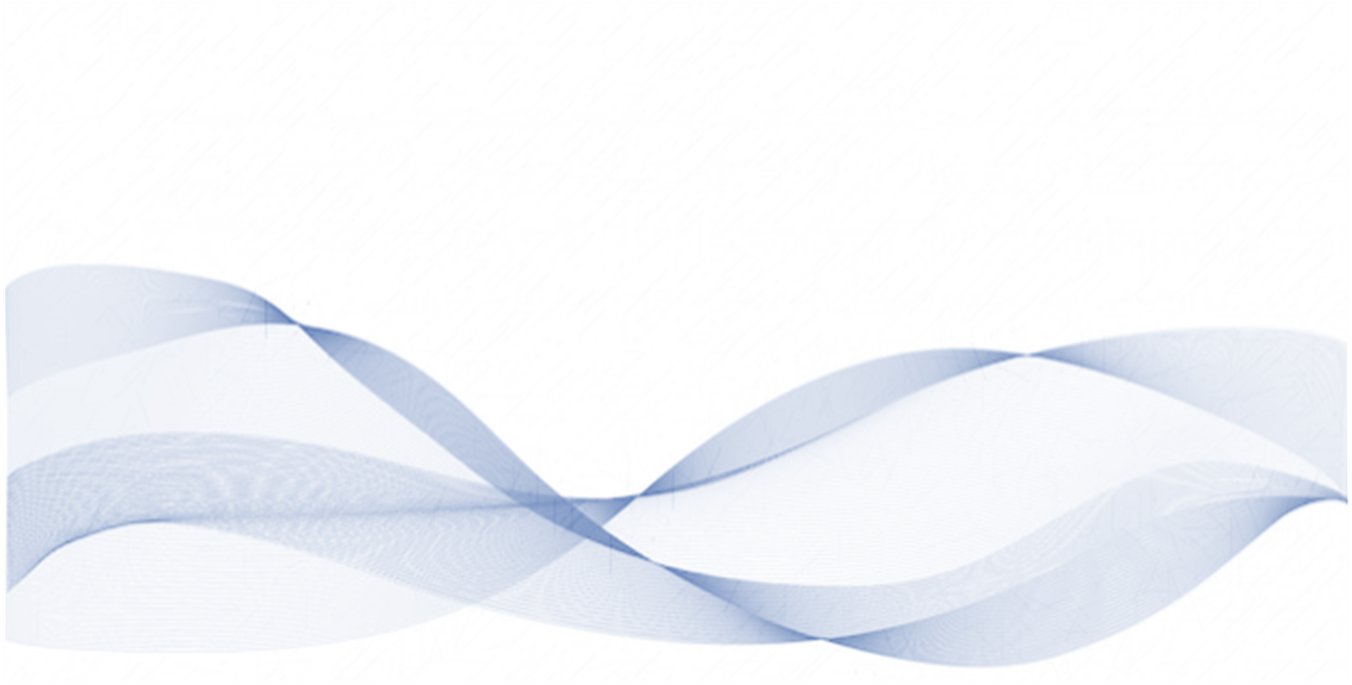 [Speaker Notes: Diapositiva 1 párr.
Más concretamente, las cláusulas a las que el licenciante puede condicionar el ejercicio de sus derechos son:
Reconocimiento de la autoría: cualquier uso o distribución de la obra ha de incorporar el reconocimiento del autor original
Usos no comerciales: si se utiliza esta cláusula se autoriza cualesquiera no comerciales (utilizar la obra para actividades de las que se vaya a obtener un lucro permitirían al licenciante obtener una retribución económica
Sin obra derivada: esto permite copiar, distribuir y exhibir la obra, pero no alterarla o transformarla
Compartir igual, es decir, que quien quiera transformar la obra o crear una derivada, habrá de hacerla accesible en las mismas condiciones establecidas en la licencia de la obra original
Pues bien, el titular de los DPI tiene discrecionalidad para elegir entre estas cláusulas y, de este modo, reducir o ampliar el alcance de la autorización que da para la utilización de su obra. Por ejemplo, puede decidir excluir los usos comerciales de su obra o su modificación o permitirla a condición de que la obra resultante quede sometida a idéntica licencia.

Diapositiva 2 párr.]
LICENCIAS CREATIVE COMMONS
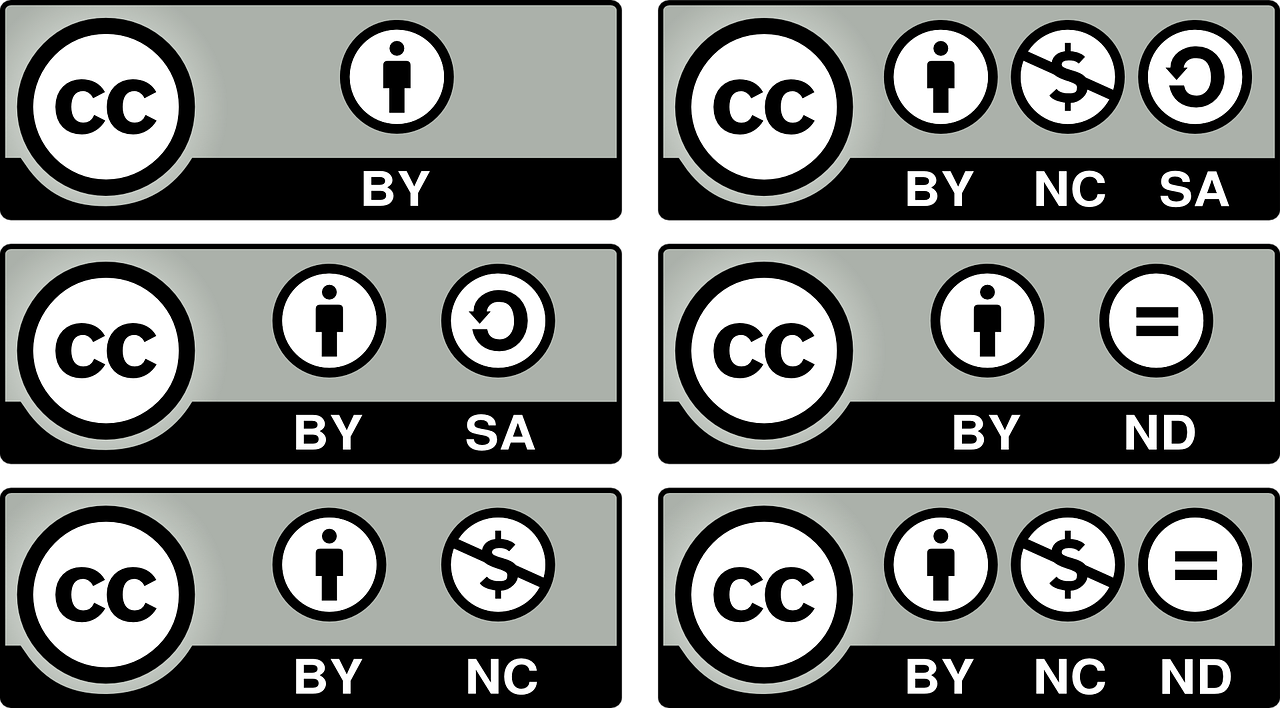 [Speaker Notes: Permite la redistribución, comercial o no, siempre que se reconozca la autoría original.
La enciclopedia en línea Wikipedia utiliza la licencia CC BY para permitir que cualquier persona pueda utilizar, compartir y modificar sus artículos siempre que se les dé crédito. Esto ha permitido que Wikipedia se convierta en una de las fuentes de información más importantes y accesibles en todo el mundo, ya que cualquier persona puede contribuir con su conocimiento y experiencia para crear y mejorar los contenidos.
Un bloguero escribe un artículo sobre una receta de cocina y decide utilizar la licencia CC BY para permitir que cualquier persona pueda compartir y modificar su contenido siempre que se le dé crédito. De esta manera, otras personas pueden compartir el artículo en sus propias redes sociales o blogs, o incluso traducirlo a otros idiomas, lo que puede ayudar a difundir la receta a un público más amplio.
Permite la redistribución, comercial o no, siempre que se reconozca la autoría original y se distribuya bajo la misma licencia.
Un profesor universitario decide crear un sitio web para su curso en línea. Utiliza algunos materiales de aprendizaje, como imágenes y videos, que están bajo la licencia CC BY-SA, los cuales pueden ser compartidos, modificados y utilizados con fines comerciales siempre que se les dé crédito y que se compartan bajo la misma licencia.
Permite la redistribución, comercial o no, siempre que se reconozca la autoría original y no se hagan cambios o modificaciones al trabajo.
Un músico independiente decide publicar su álbum en línea bajo la licencia CC BY-ND. Esto significa que las personas pueden descargar y compartir el álbum, pero no pueden modificarlo ni utilizarlo con fines comerciales sin permiso del artista.
Permite la redistribución, siempre que se reconozca la autoría original y no se utilice con fines comerciales.
Una organización sin fines de lucro quiere crear una campaña de concientización sobre la contaminación del aire. Decide utilizar algunos videos de TED Talks que están bajo la licencia CC BY-NC, los cuales pueden ser compartidos y modificados siempre que se les dé crédito y que no se utilicen con fines comerciales.
Permite la redistribución, siempre que se reconozca la autoría original, no se utilice con fines comerciales y se distribuya bajo la misma licencia.
Un fotógrafo profesional decide publicar algunas de sus imágenes en línea bajo la licencia CC BY-NC-SA. De esta manera, cualquier persona puede utilizar, compartir y modificar las imágenes siempre que se les dé crédito, que no se utilicen con fines comerciales y que se compartan bajo la misma licencia.
Permite la redistribución, siempre que se reconozca la autoría original, no se hagan cambios o modificaciones al trabajo y no se utilice con fines comerciales.
Un artista crea una serie de ilustraciones que desea compartir en línea. Decide utilizar la licencia CC BY-NC-ND para permitir que cualquier persona pueda descargar y compartir las ilustraciones siempre que se le dé crédito, que no se utilice con fines comerciales y que no se realicen modificaciones. De esta manera, el artista puede compartir su trabajo con el mundo sin renunciar a sus derechos de autor y asegurándose de que su obra se mantenga tal como fue creada originalmente.]
LICENCIAS CREATIVE COMMONS
CARACTERÍSTICAS DE LAS LICENCIAS CREATIVE COMMONS
Abarcan todas las modalidades de explotación y cubren todos los medios o formatos de explotación (contenidos digitales).
Se otorgan con carácter gratuito.
Son a perpetuidad y no cabe la revocación.
No tienen el carácter de exclusiva.
No afectan a los usos directamente permitidos por la Ley.

SISTEMA VULNERABLE
Posible mala utilización de buena fe por parte de terceros, que no impide la comisión de infracciones de DPI.
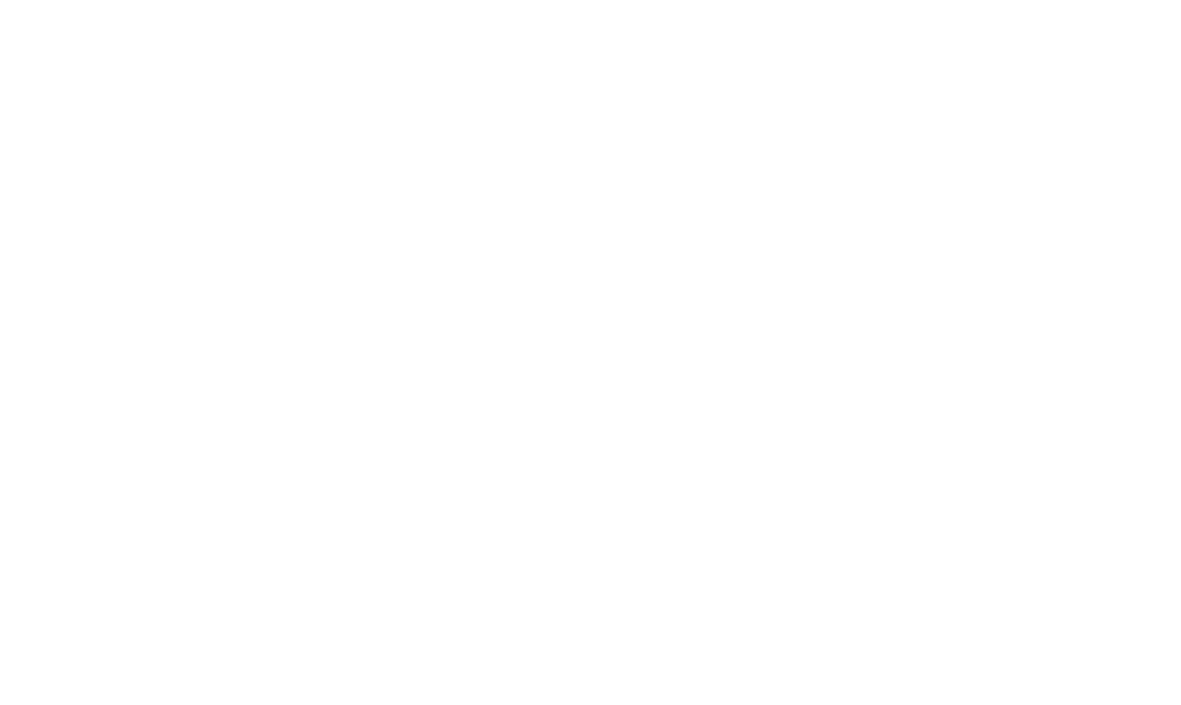 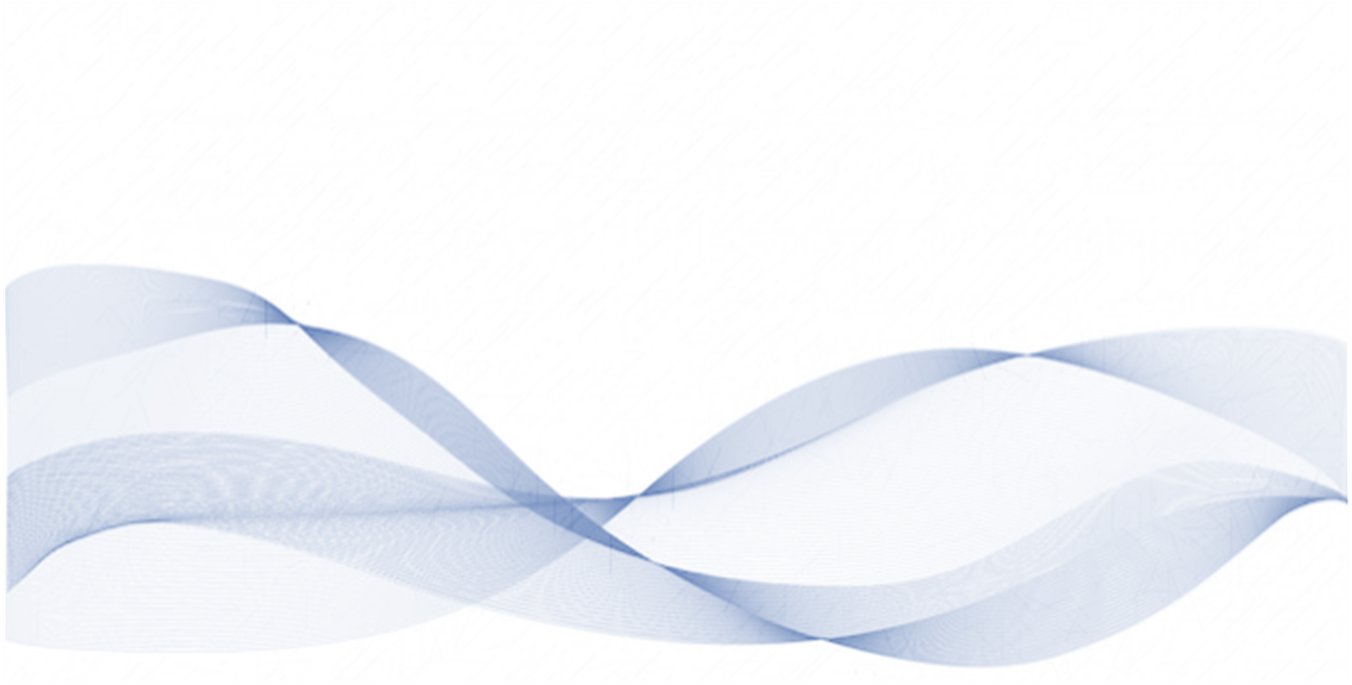 [Speaker Notes: Las licencias CC permiten elegir a los titulares de DPI las posibilidades en las que deben ser utilizadas sus obras. Es decir, abarcan todas las modalidades de explotación y cubren todos los medios o formatos de explotación
Se otorgan con carácter gratuito, el titular de los DPI renuncia a exigir cobro por los usos licenciados
Se establecen a perpetuidad, es decir, para toda la duración de la protección de la obra. Por tanto, una vez se otorgue la licencia, el autor queda vinculado hasta la extinción de sus derechos de exclusiva, sin que quepa la revocación
No tienen el carácter de exclusiva, es decir, el titular de los DPI puede otorgar nuevas licencias sobre la misma obra con condiciones diferentes
No afectan a los usos directamente permitidos por la Ley. Esto quiere decir que con independencia de la licencia que se establezca, esta no alterará, en ningún caso, los denominados “límites materiales” que la LPI excluye del monopolio del titular de los DPI, que atienden a razones de interés público. Dicho de otro modo, sea el tipo de licencia que sea, cualquier persona podrá utilizar la obra para hacer una cita o una parodia o con fines educativos o de investigación en los términos legalmente fijados.

La explotación de obras objeto de protección por la PI exige a su titular elegir la licencia CC que más le convenga e identificar la obra con el símbolo correspondiente, para permitir a los usuarios identificar con facilidad las condiciones de su utilización. Si el usuario decide utilizar una obra en Internet que ha sido colgada bajo una licencia CC se convierte en licenciatario y se compromete a aceptar y respetar las condiciones de la licencia establecidas por el titular de los DPI.

En definitiva, señalar que, pese a sus ventajas, es un sistema falto de control y, por ende, especialmente vulnerable. Ello es así, en esencia, porque la masificación de contenidos digitales en internet puede dar lugar a la mala utilización de buena fe por los usuarios, que erróneamente creen que una obra está licenciada y, por ende, puede ser explotada; y que, en cambio, no es así. El desconocimiento por parte del usuario no evita, en ningún caso, la comisión de infracciones de DPI. Y es que cabe traer a colación aquí un principio del Derecho propio de nuestra tradición jurídica: ignorantia juris non excusat, es decir, la “ignorancia no exime del cumplimiento de la ley” o más coloquialmente “el desconocimiento de la ley no exime de su cumplimiento”.]
BIBLIOGRAFÍA
BERCOVITZ RODRÍGUEZ-CANO, R., Manual de Propiedad Intelectual, Tirant lo Blanch, Valencia, 2017.
id., (coord.), Comentarios a la Ley de Propiedad Intelectual, Cuarta Edición, Tecnos, Barcelona, 2017.
PALAU RAMÍREZ, F. y PALAO MORENO, G. (dirs.), Comentarios a la Ley de Propiedad Intelectual, Tirant lo Blanch, Valencia, 2017.
PEINADO GARCÍA, J. I., «La propiedad intelectual: derechos de autor y derechos afines», en A. Menéndez Menéndez y A. J. Rojo Fernández Río (dirs.), Lecciones de derecho mercantil, ed. 20ª, vol. 1, Thomson Reuters-Civitas, Madrid, 2022, pp. 191-218.

APARICIO VAQUERO, J. P., «Propiedad intelectual y suministro de contenidos digitales», Indret, 2016, disponible aquí.
SENENT VIDAL, M.ª J., «La protección jurídica del denominado “conocimiento libre”», Revista de Propiedad Intelectual, núm. 21, 2005, pp. 81-106, disponible aquí.
XALABADER, R., «La propiedad intelectual en el mundo digital: ¿un monopolio en extinción», Quaderns del CAC, núm. 37, 2011, pp. 63-72, disponible aquí.
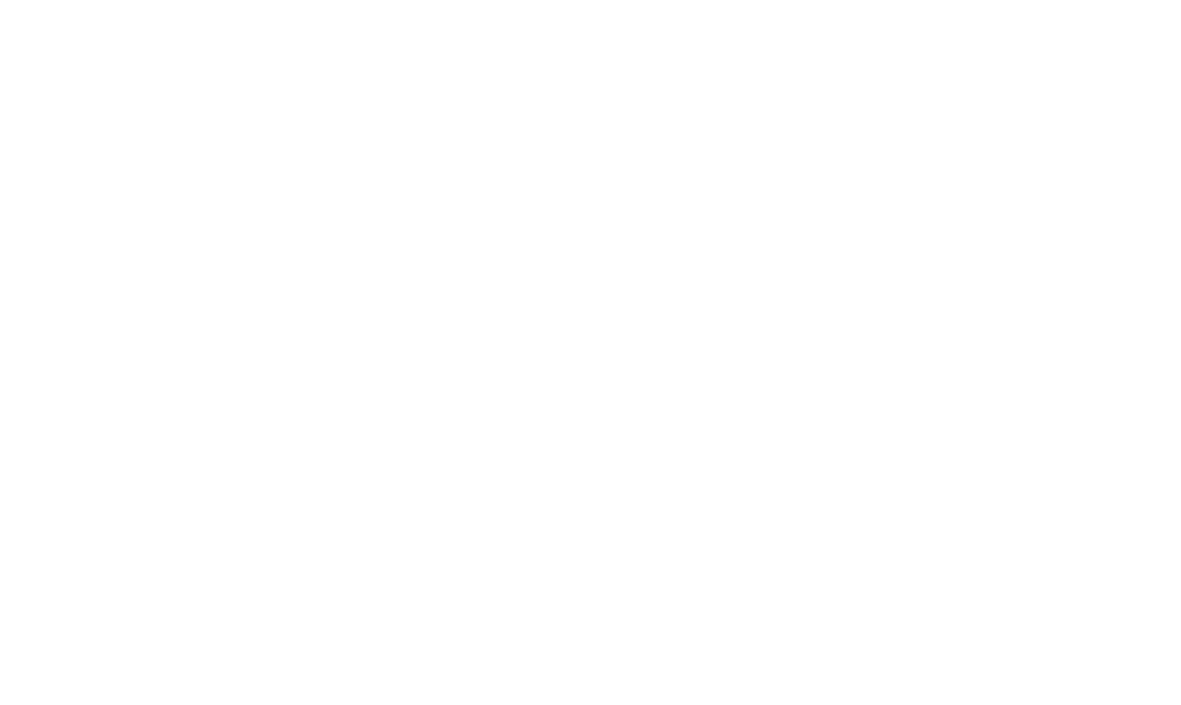 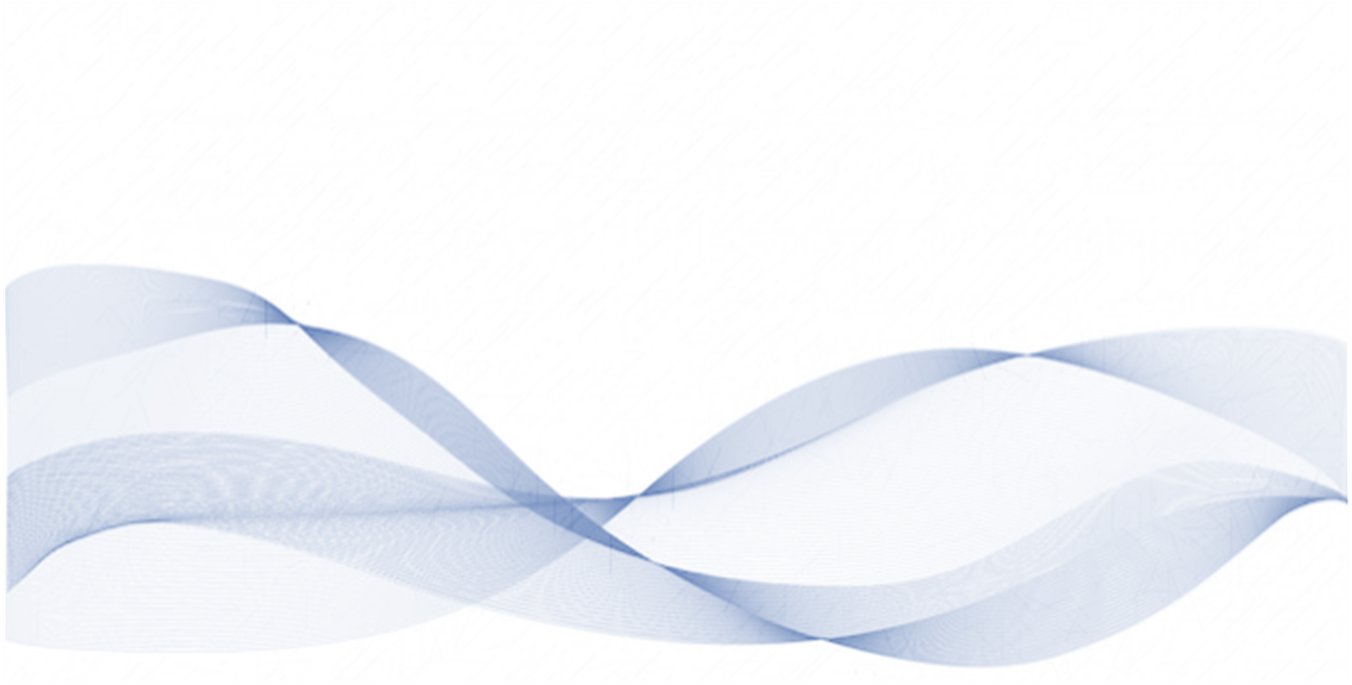 Ciara Vicente Mampel
vicentec@uji.es